Sobriété numérique 
et numérique responsable
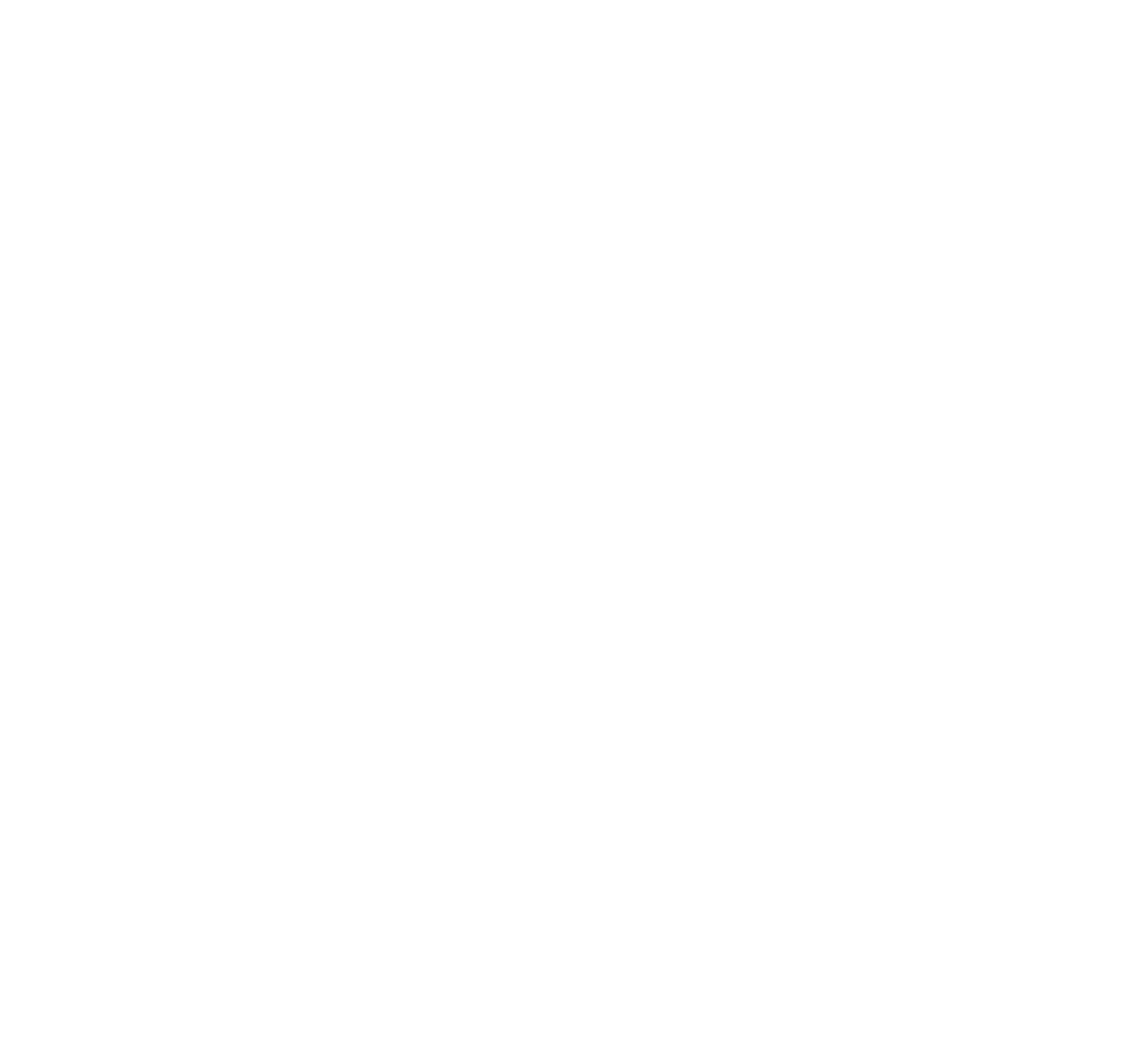 Le kit d’activités
Guide d’animation
Présentation
Le kit Sobriété numérique et numérique responsable est destiné à outiller les professionnels de la médiation numérique, qu'ils soient débutants ou expérimentés, afin qu’ils mettent en œuvre des ateliers variés sur le thème du numérique responsable auprès de leurs publics bénéficiaires. Ces ateliers peuvent être organisés dans un cadre individuel ou collectif, avec des ressources spécifiques adaptées à chaque contexte. Les ressources pour l'accompagnement individuel permettent de réaliser des séances personnalisées, tandis que celles pour l'accompagnement collectif favorisent l'interaction et le partage d'expériences en groupe.
Les activités proposées sont de petites séquences modulables que les médiateurs peuvent assembler, combiner et enrichir selon leurs besoins.
Cette flexibilité permet de créer des ateliers dynamiques et variés, capables de s'adapter aux différents contextes et aux divers publics. Les médiateurs peuvent ainsi personnaliser leurs sessions pour répondre au mieux aux attentes et aux intérêts de leurs participants.
Pour faciliter la mise en place de ces ateliers par le plus grand nombre, le kit a été conçu de manière frugale. Il est composé de supports prêts à imprimer avec une imprimante classique et à fabriquer simplement avec des ciseaux.
Les objectifs pédagogiques du kit
L’organisation du guide
Le kit comprend 3 chapitres qui sont les cycles de vie des outils numériques : la fabrication / l’utilisation / la fin de vie.
Pour chacun de ces chapitres, plusieurs activités sont documentées pour répondre aux objectifs pédagogiques du kit pour deux contextes d’intervention :
Pour chacune des activités, il y a une fiche expliquant comment imprimer 
et fabriquer les supports.
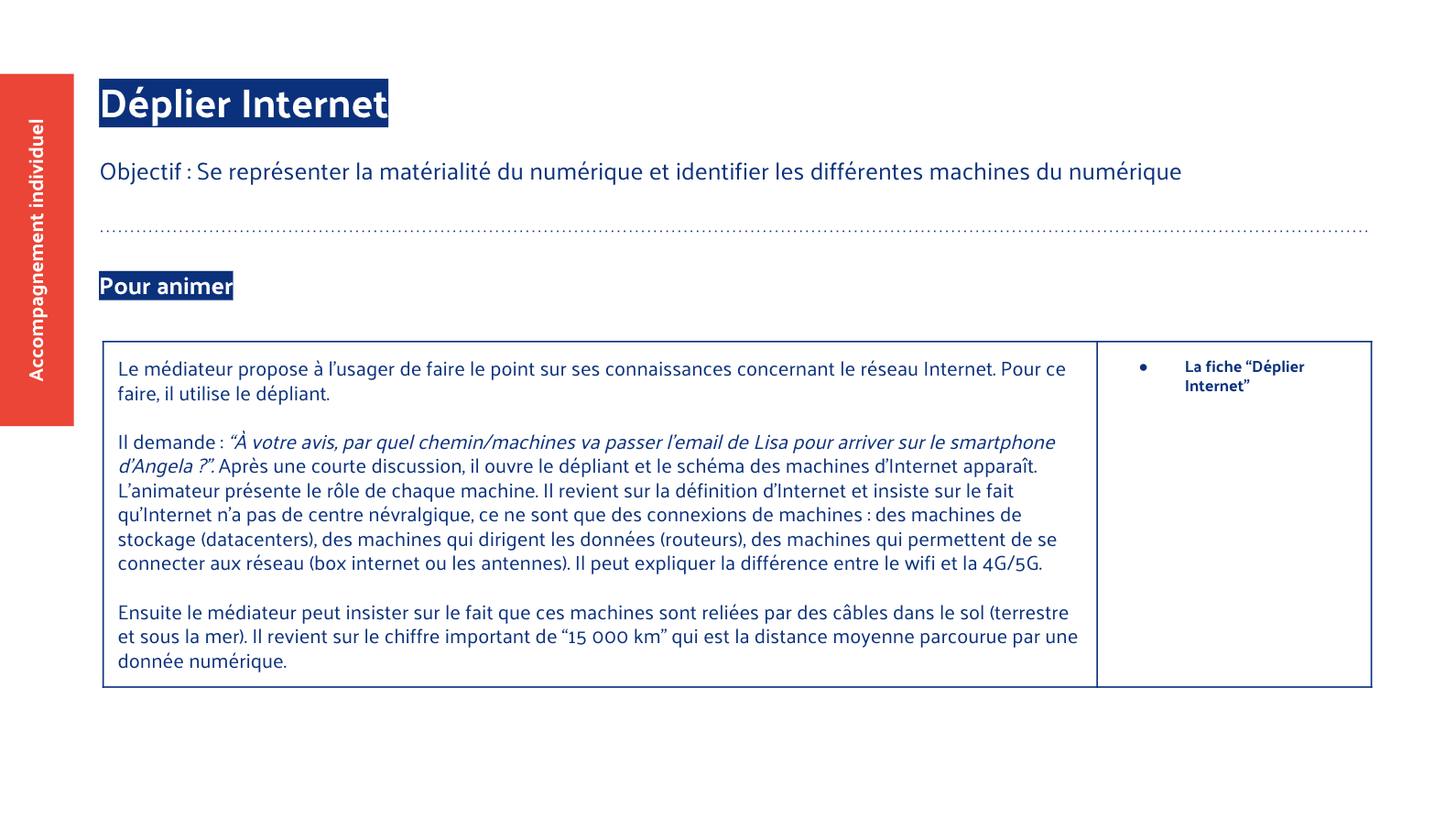 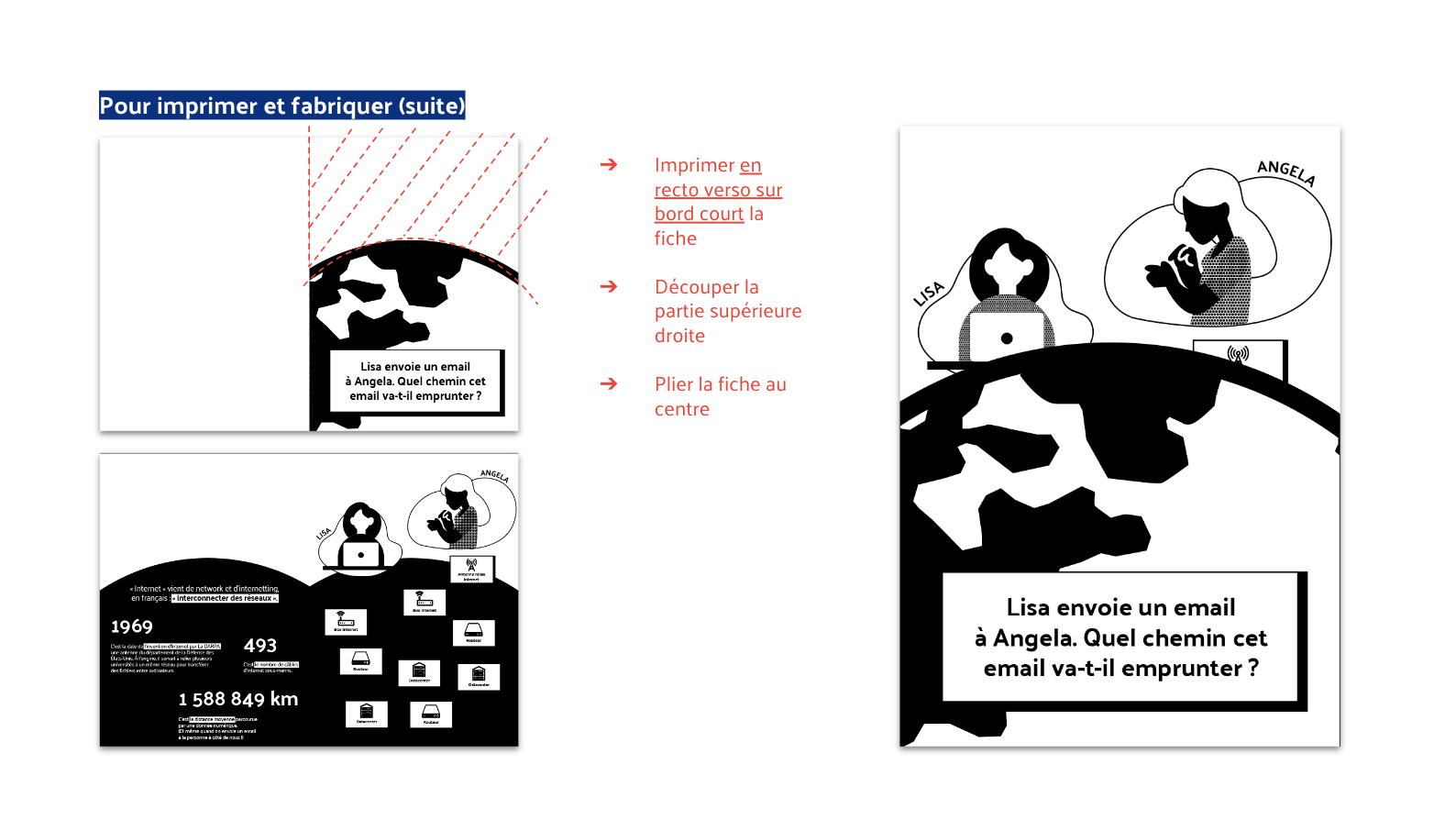 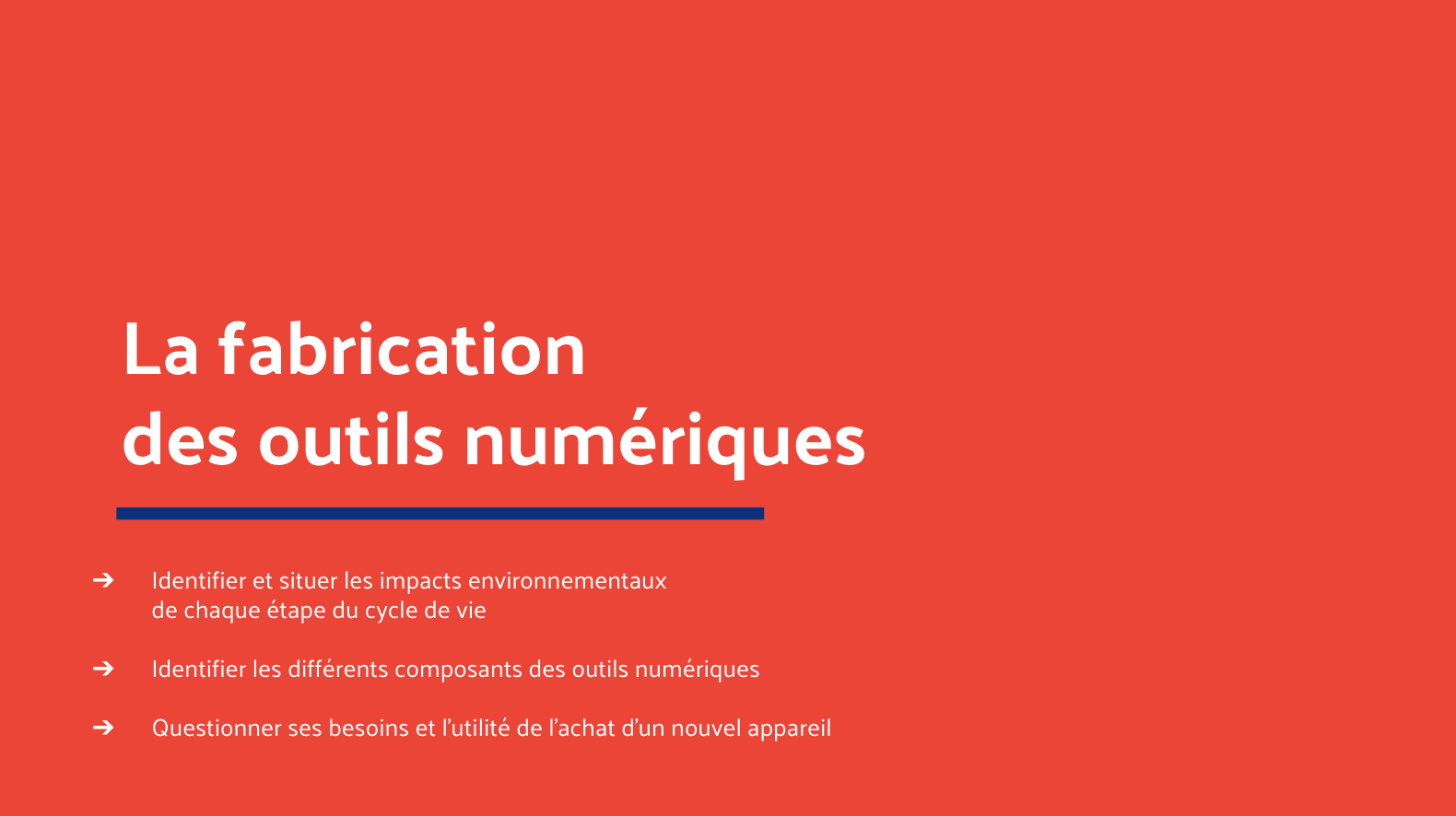 Accompagnement individuel
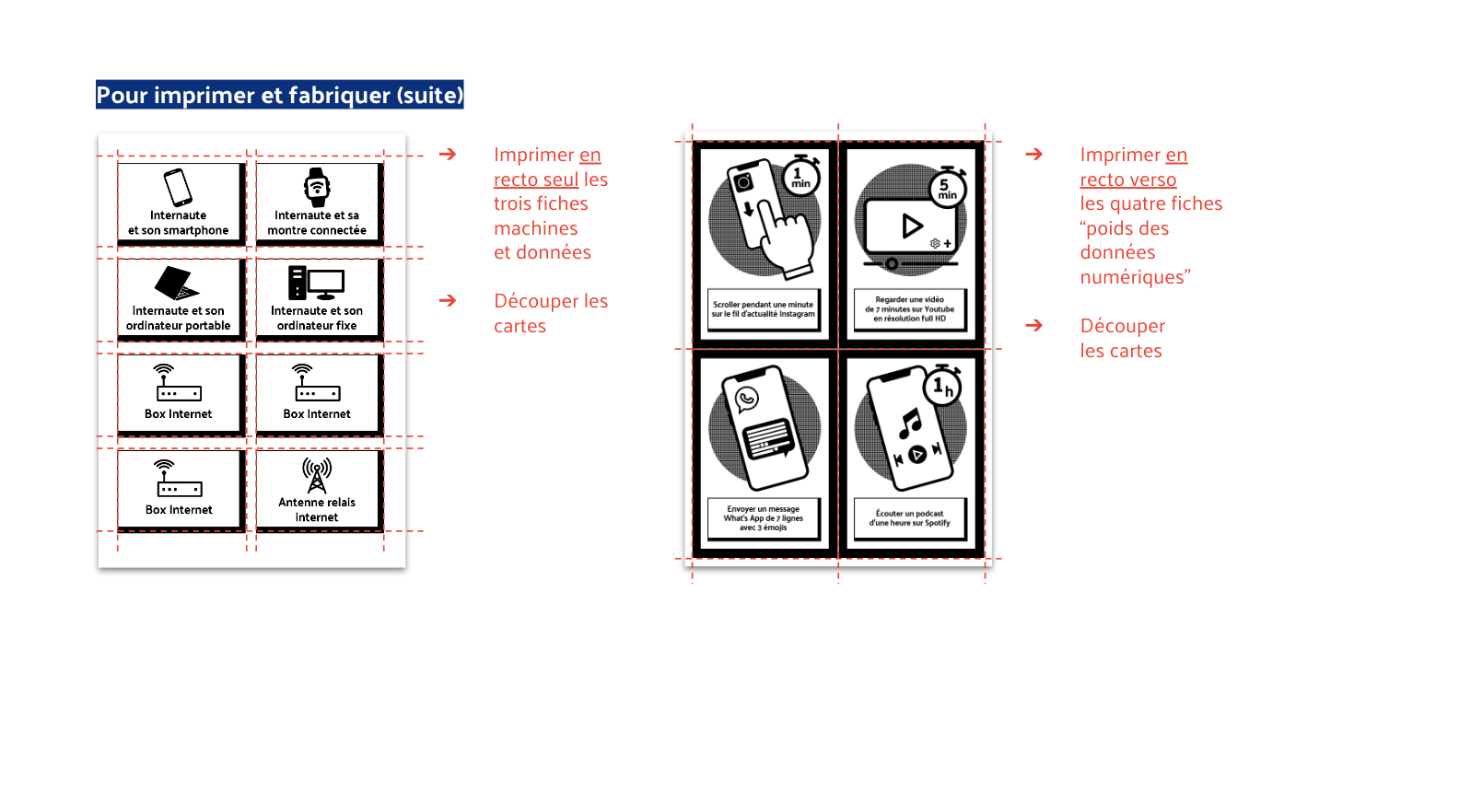 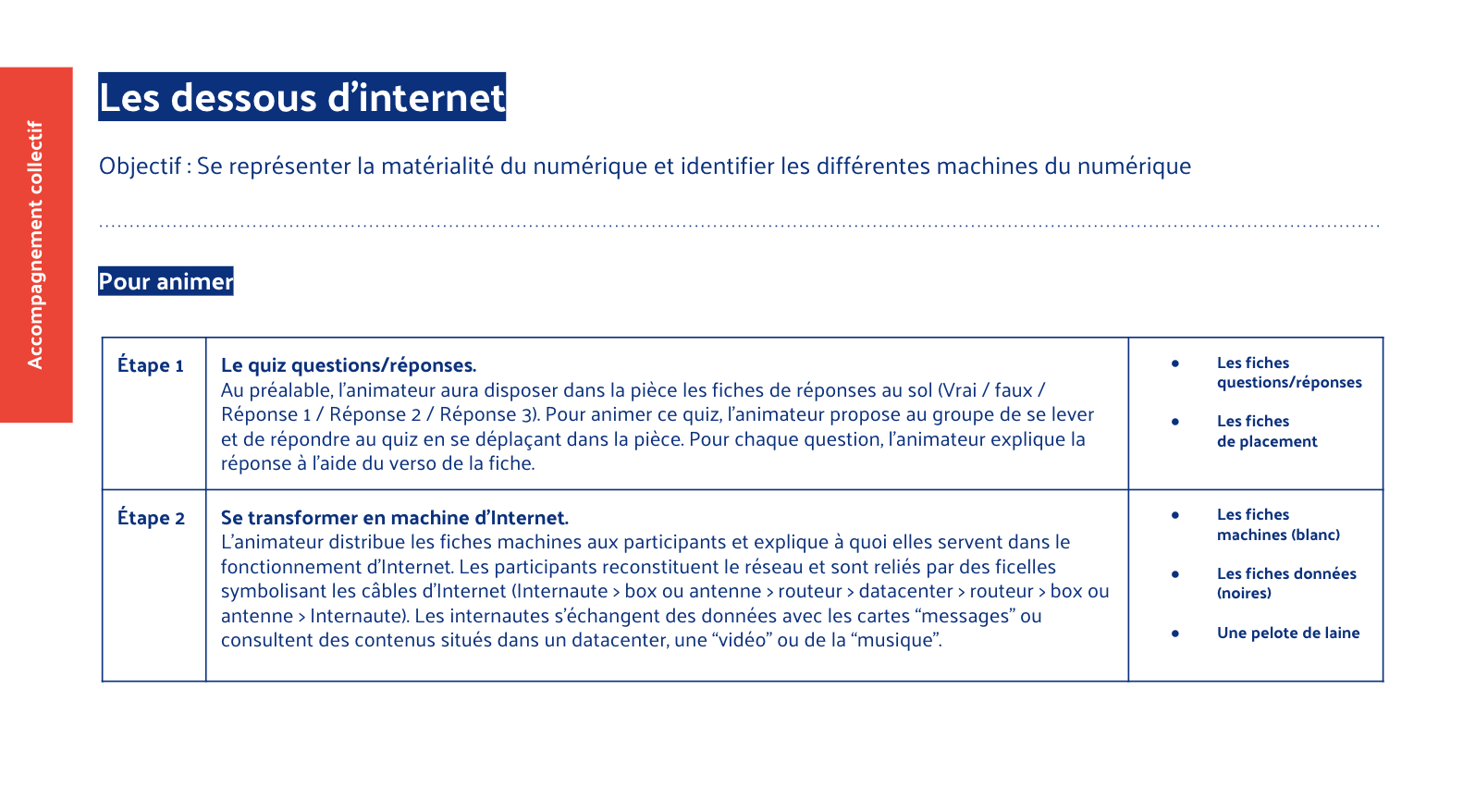 Accompagnement collectif
La fabrication 
des outils numériques
Identifier et situer les impacts environnementaux de chaque étape du cycle de vie

Identifier les différents composants des outils numériques 

Questionner ses besoins et l’utilité de l’achat d’un nouvel appareil
L’impact de mon smartphone ?
Objectif : Savoir que la fabrication est l’étape la plus polluante du cycle de vie des outils numériques / Identifier les différents composants des outils numériques
Accompagnement individuel
Pour animer
Pour animer (suite)
Pour imprimer et fabriquer
Imprimer en recto seul les cinq fiches “Impact de mon smartphone”

Découper les éléments
Découper les cartes “composants de smartphone”
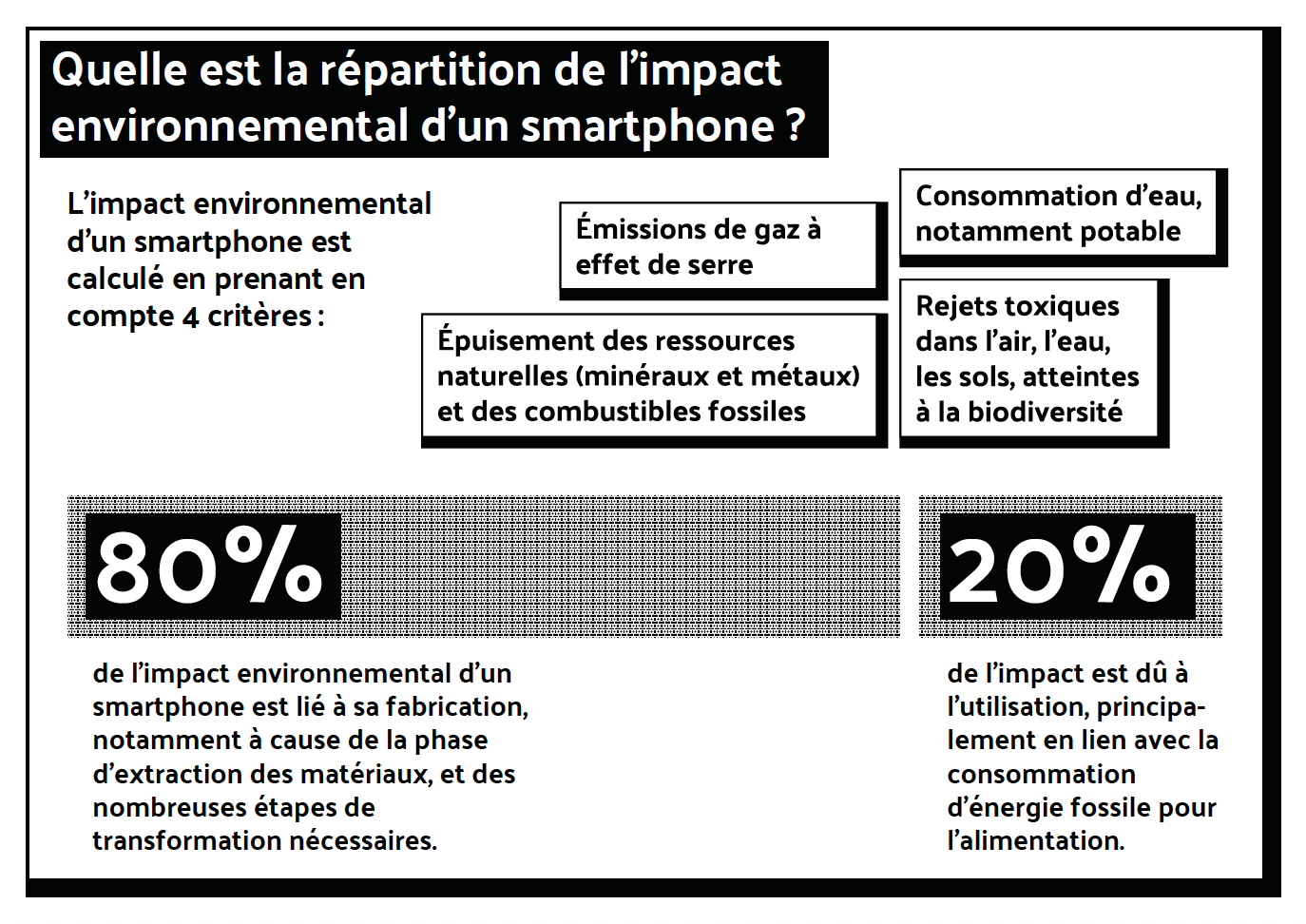 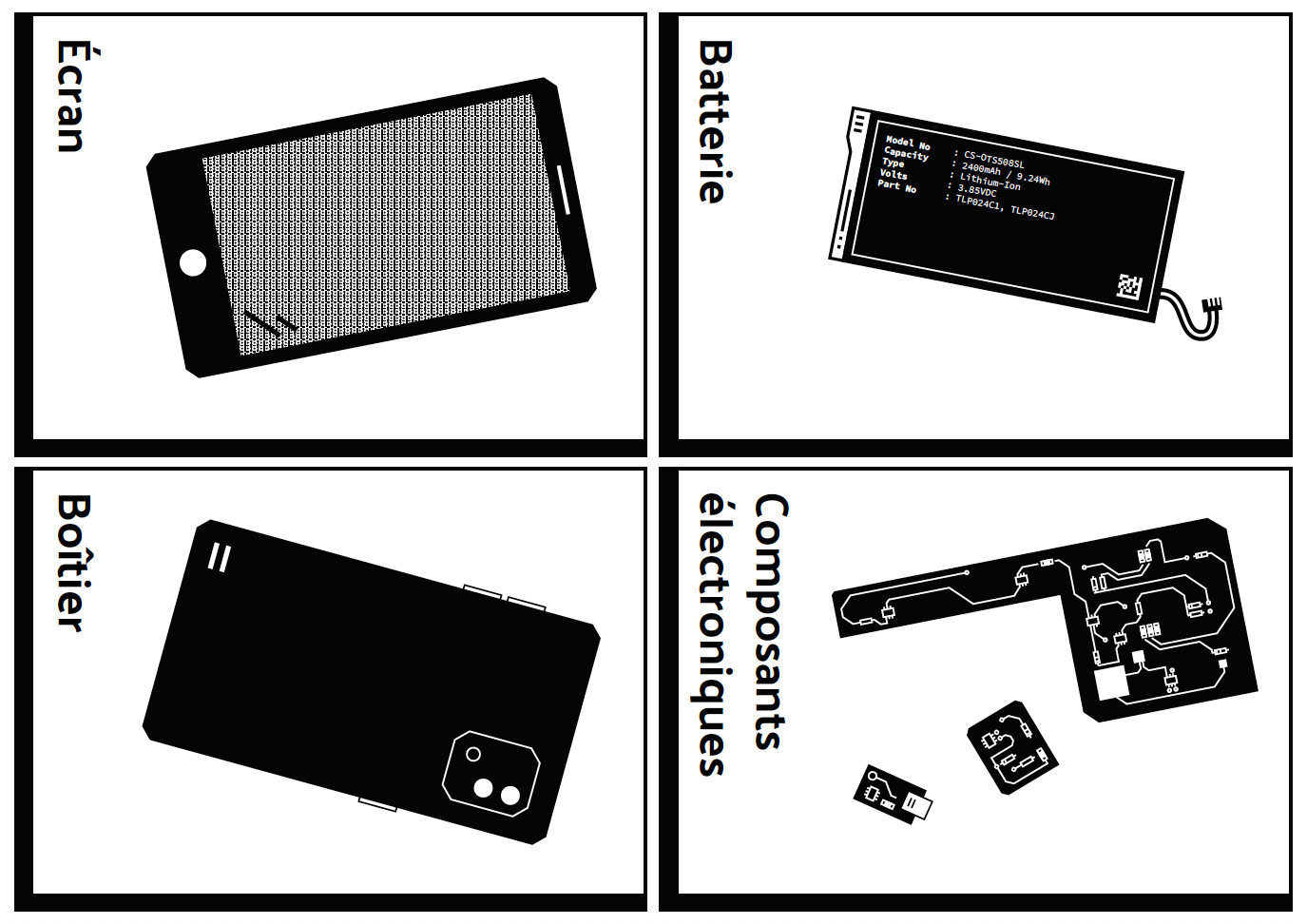 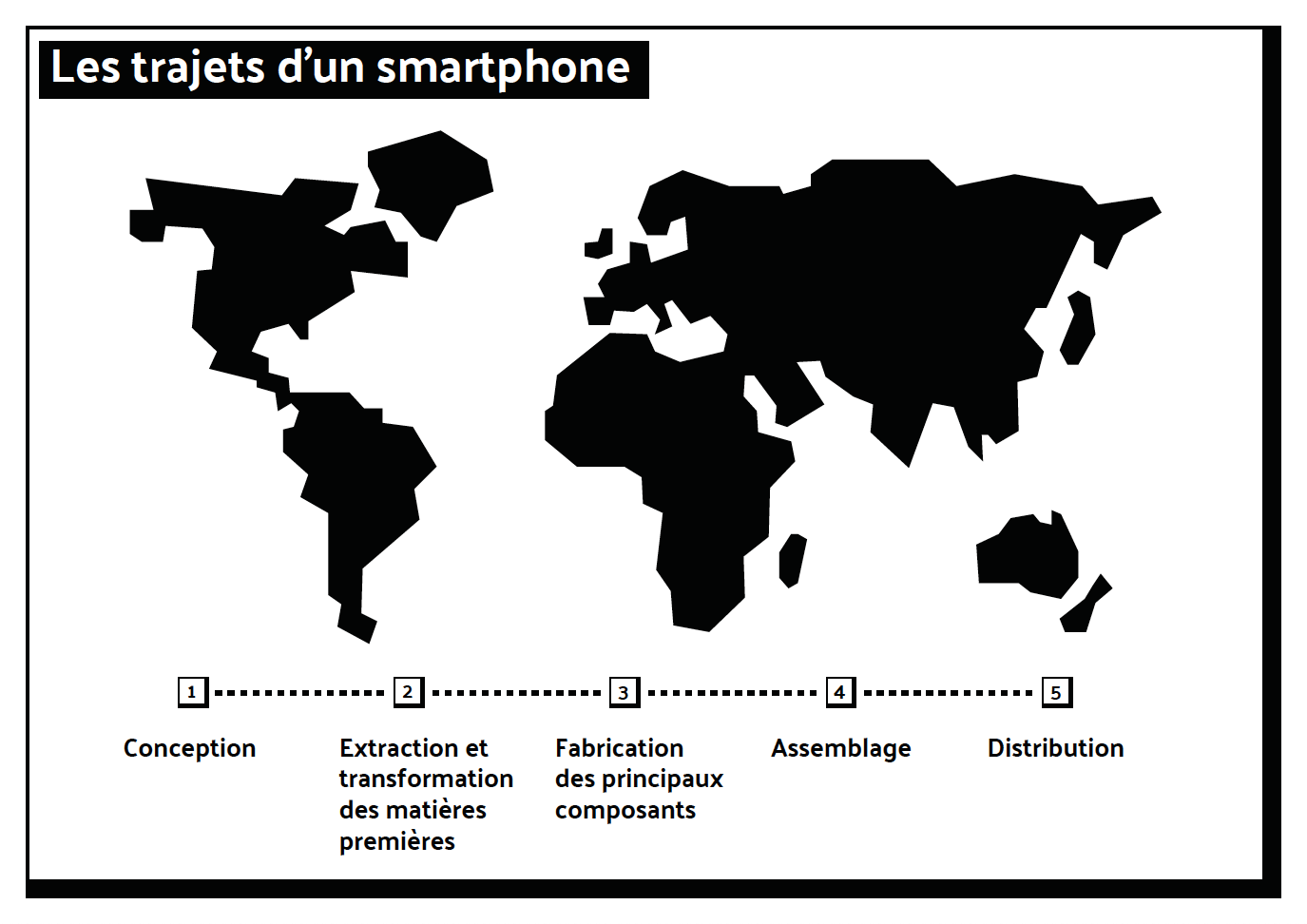 Découper la frise
Découper l’indicateur “Fabrication | Utilisation”
Découper les chiffres à placer sur la carte
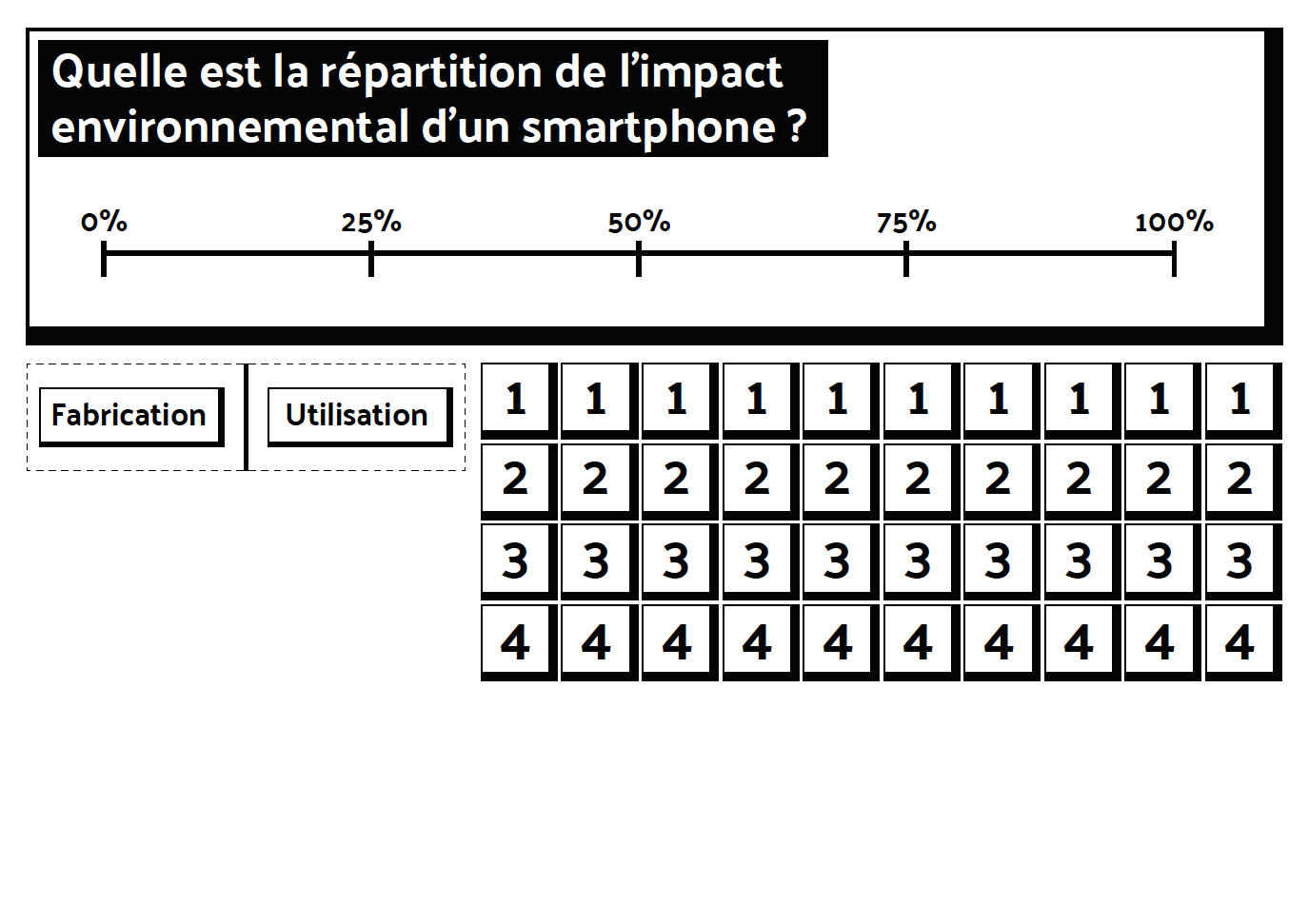 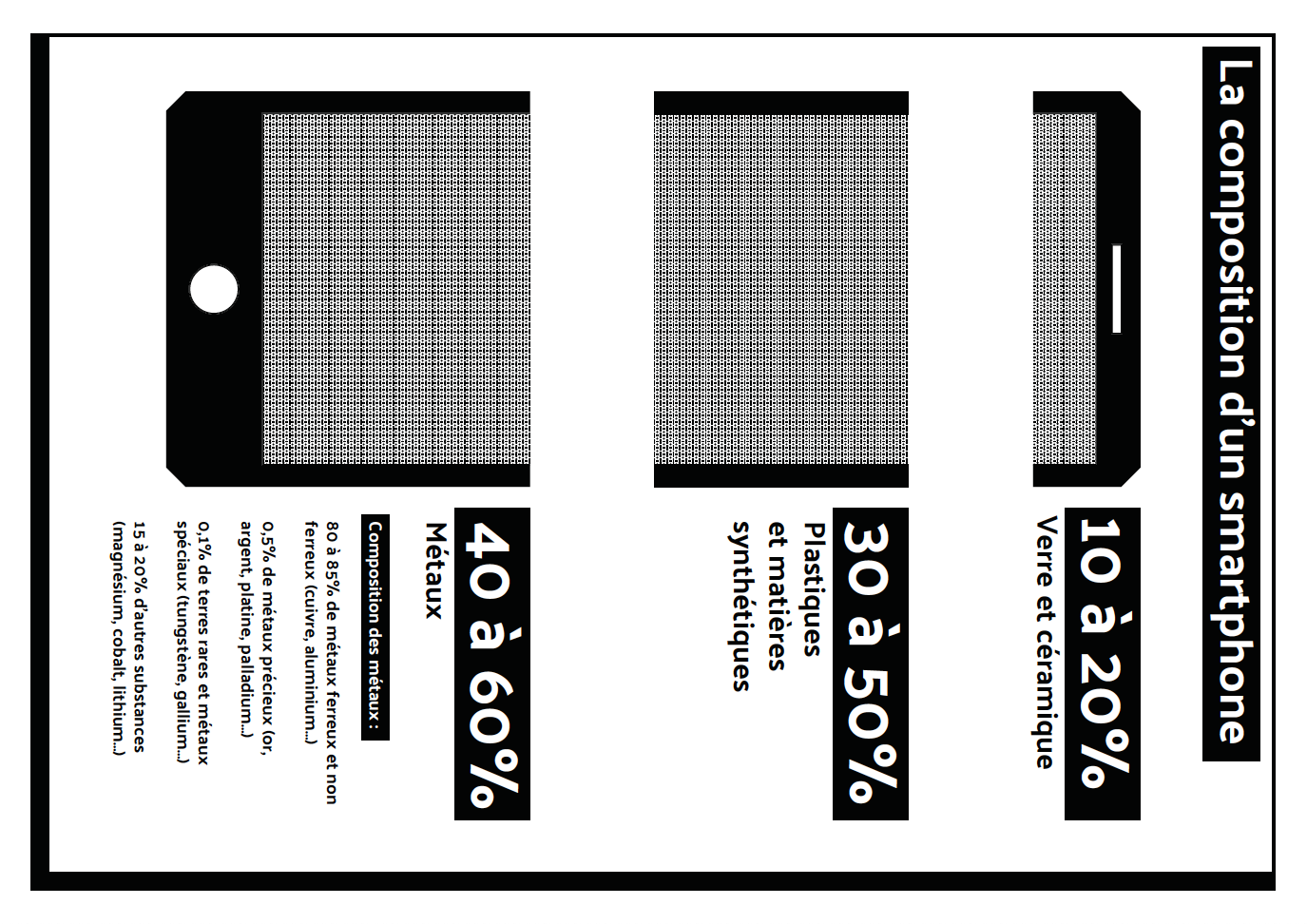 L’impact de mon smartphone ?
Objectif : Savoir que la fabrication est l’étape la plus polluante du cycle de vie des outils numériques / Identifier les différents composants des outils numériques
Accompagnement collectif
Pour animer
Pour imprimer et fabriquer
Imprimer en recto seul les trois fiches “proportion-impact-COLLECTIF”

Découper les éléments
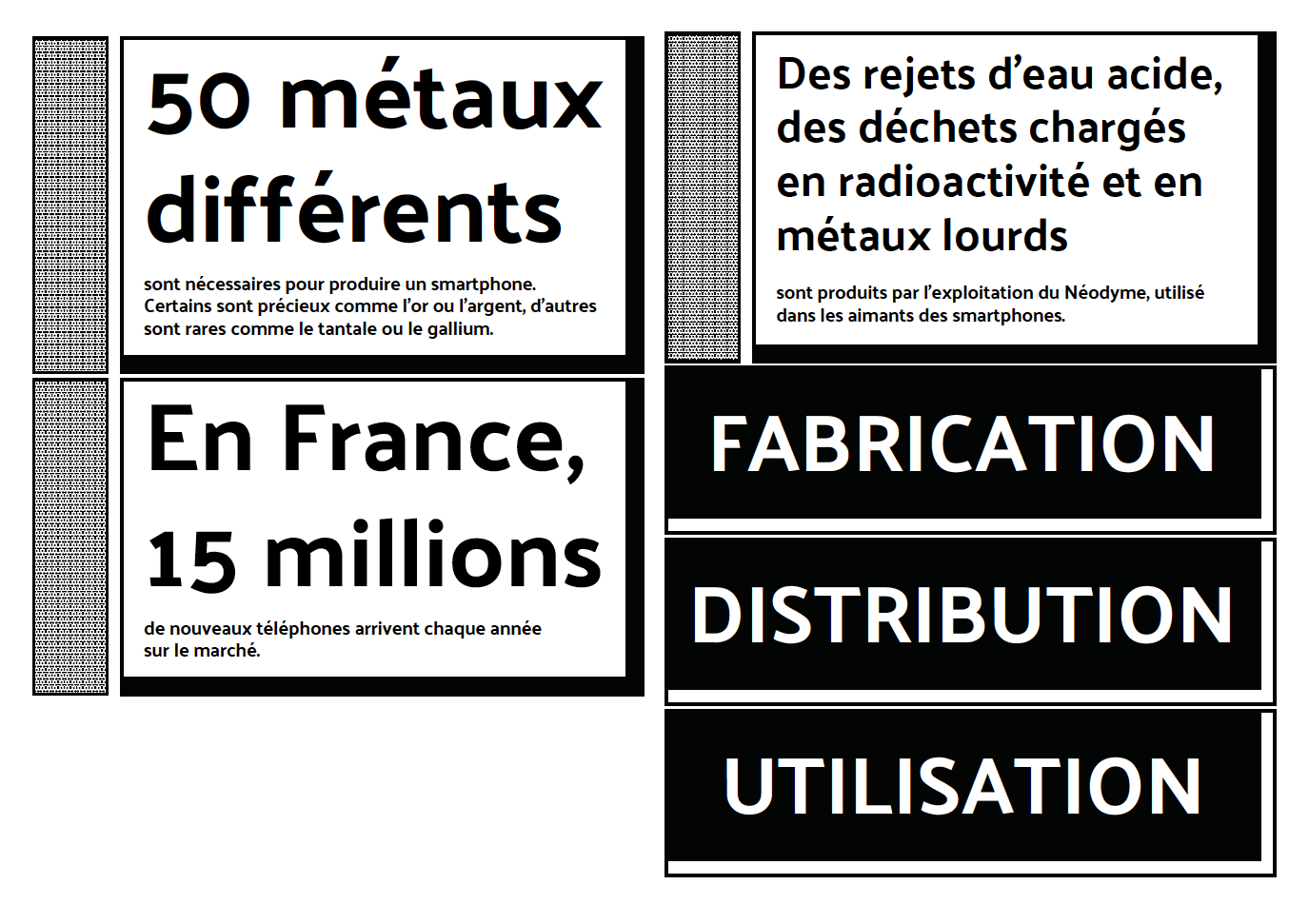 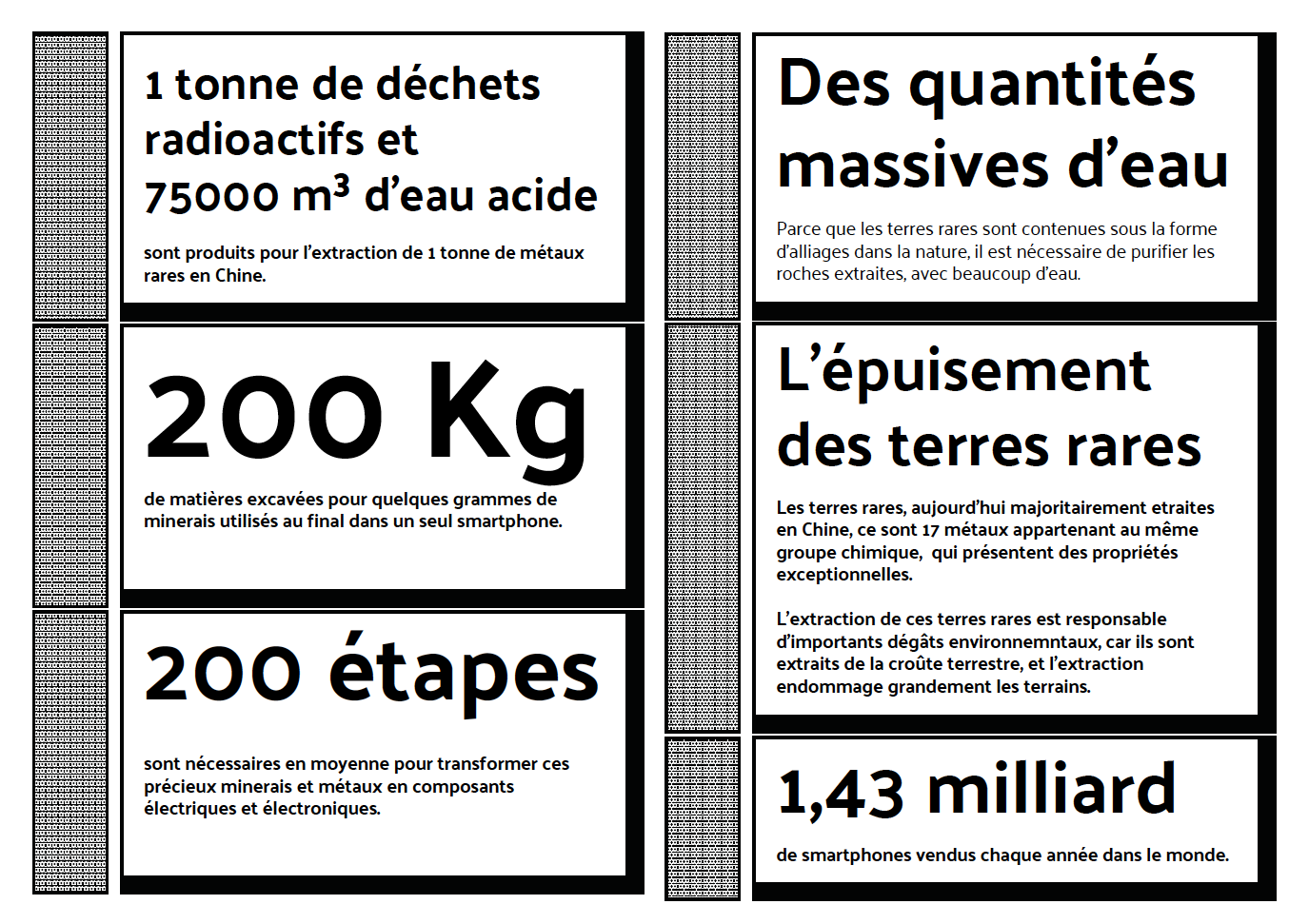 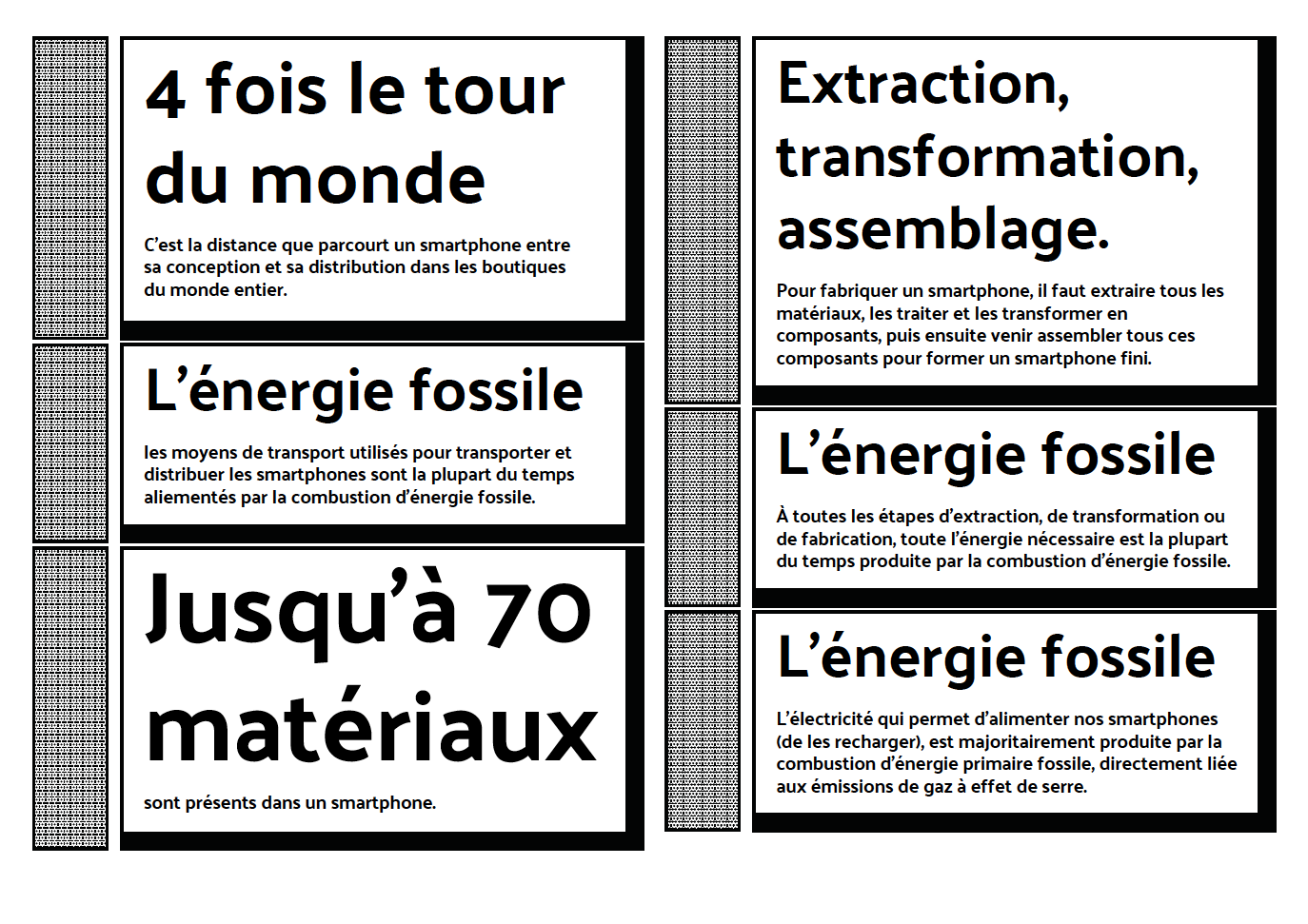 Pour imprimer et fabriquer  (suite)
Imprimer en recto seul les deux fiches “Carte étapes”
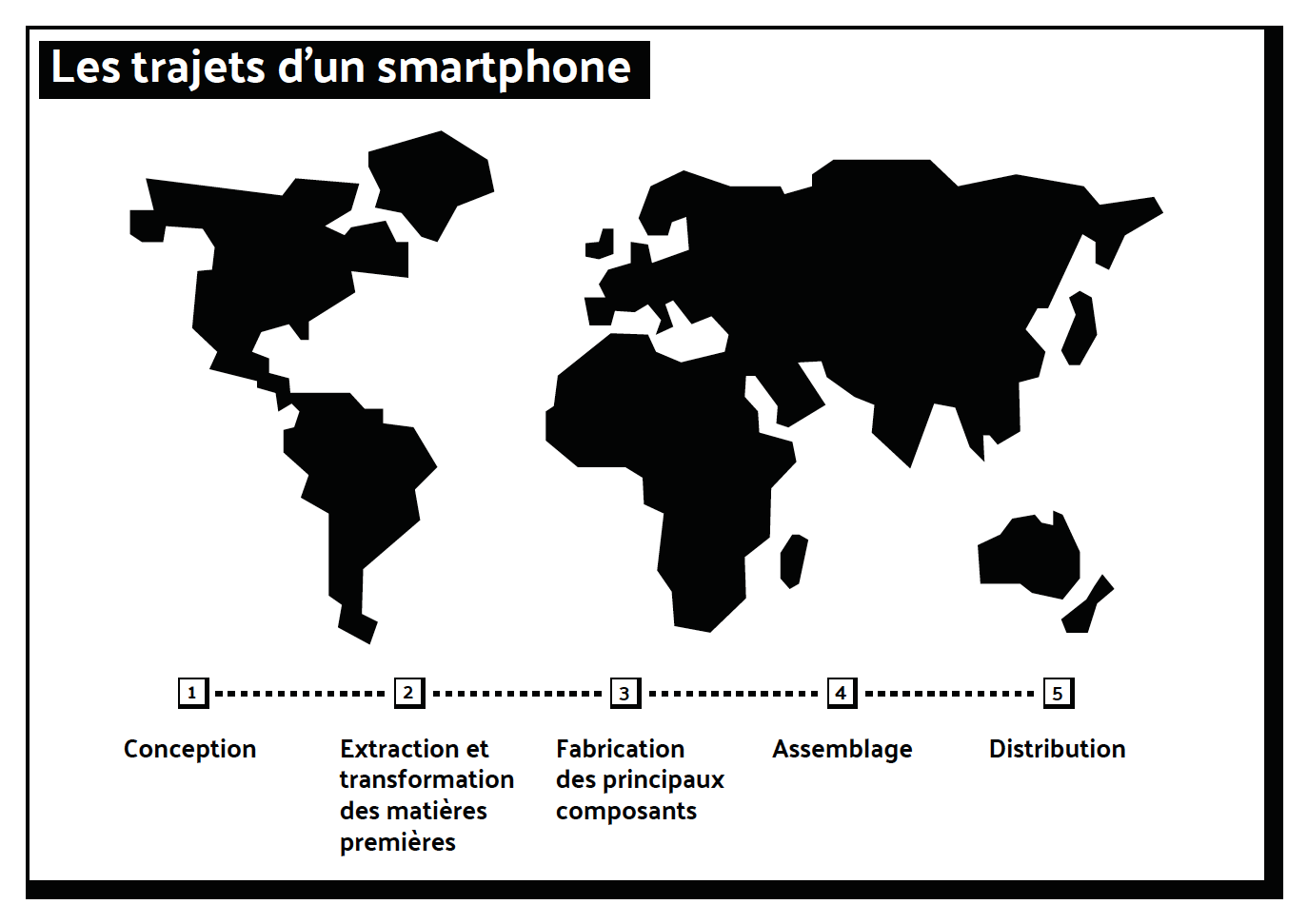 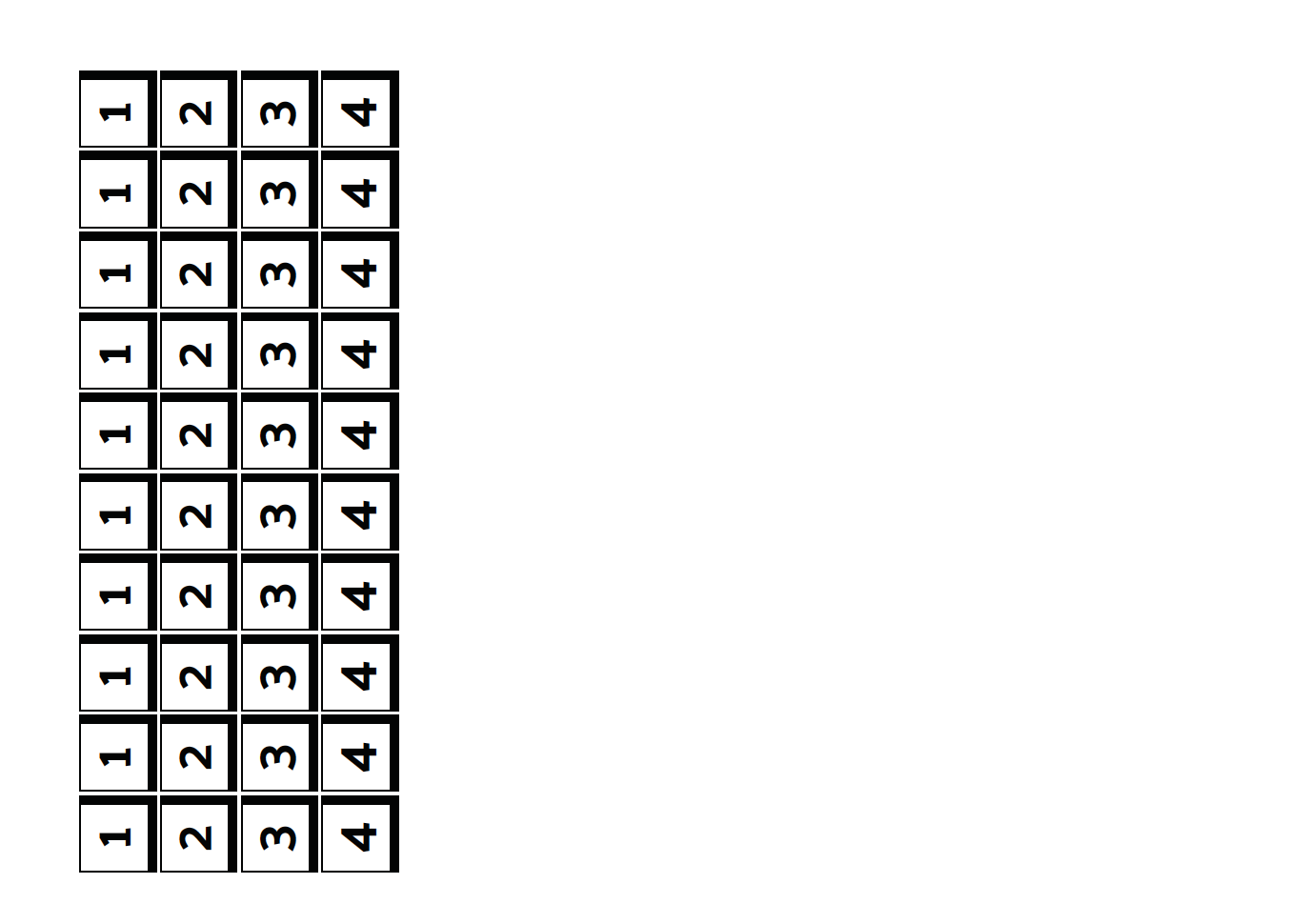 Découper les chiffres à placer sur la carte
Mes besoins, mon smartphone 
Objectif : Questionner ses besoins et l’utilité de l’achat d’un nouvel appareil
Accompagnement individuel
Pour animer
Pour imprimer et fabriquer
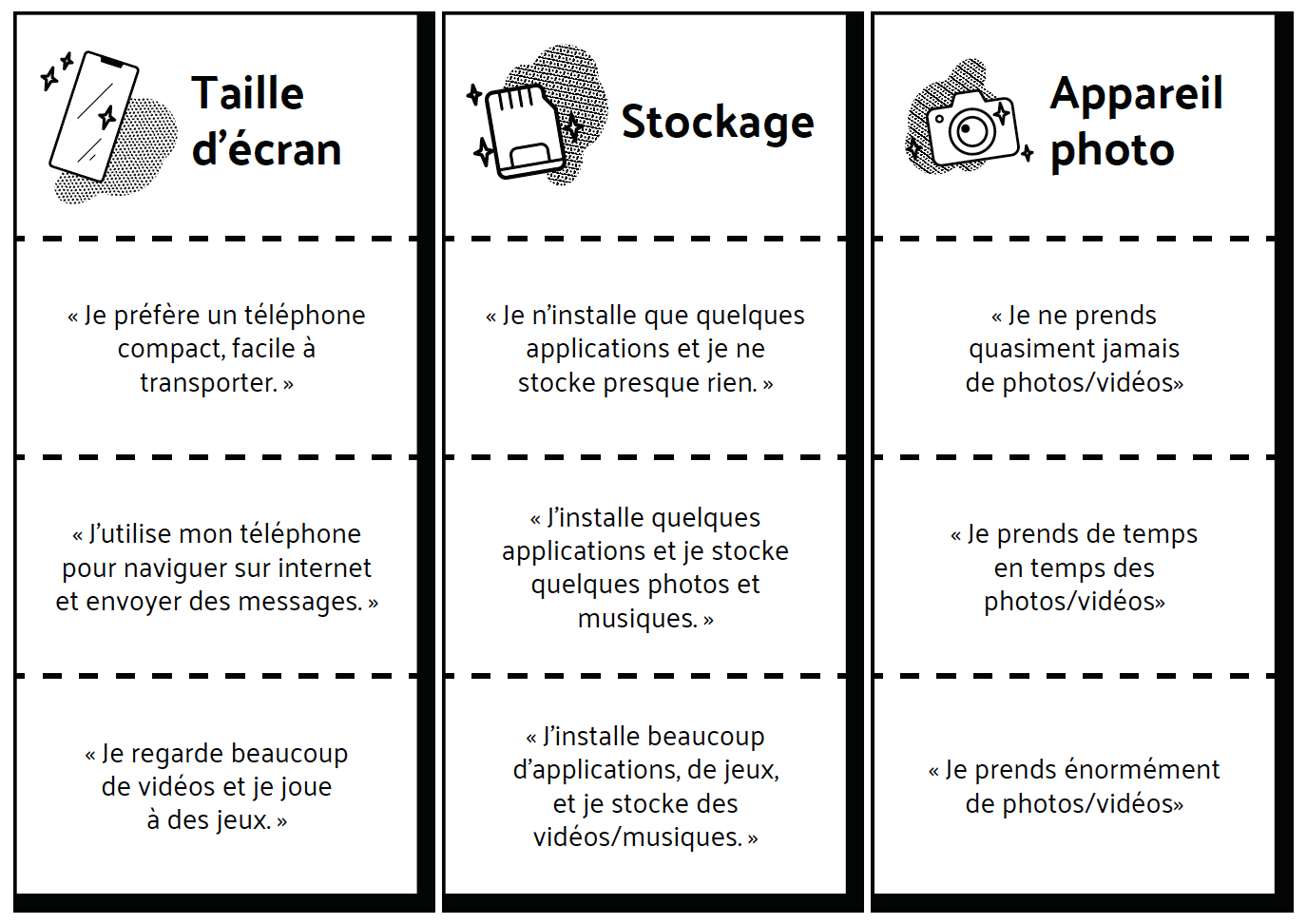 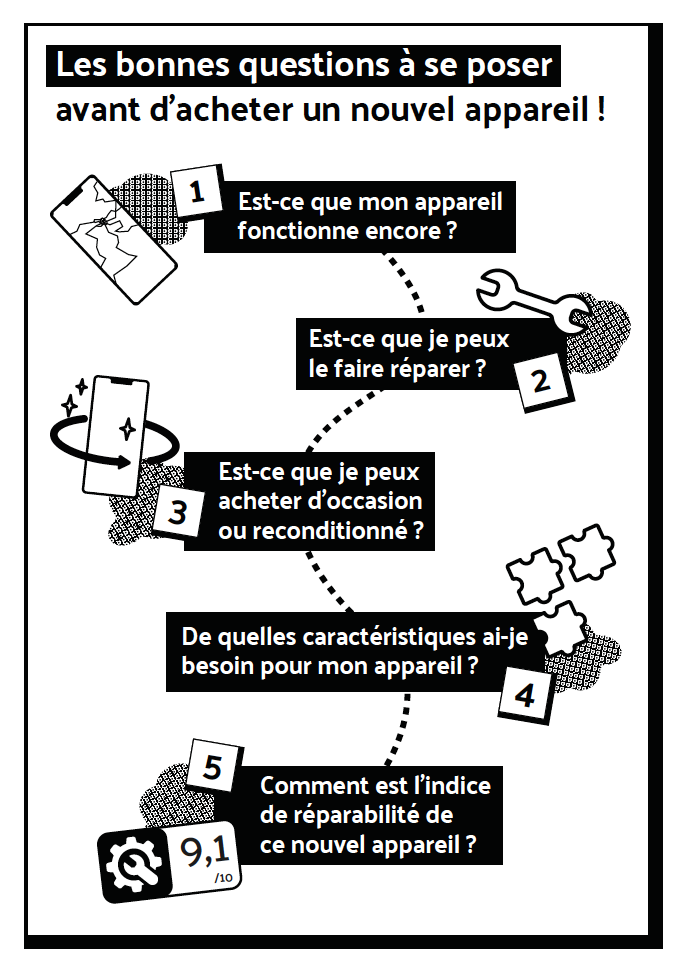 Imprimer la fiche “Les bonnes questions à se poser avant d’acheter un nouvel appareil”
Imprimer en recto seul les deux fiches “Matrice choix usages”

Découper les cartes caractéristiques et les bandes “Mes usages”
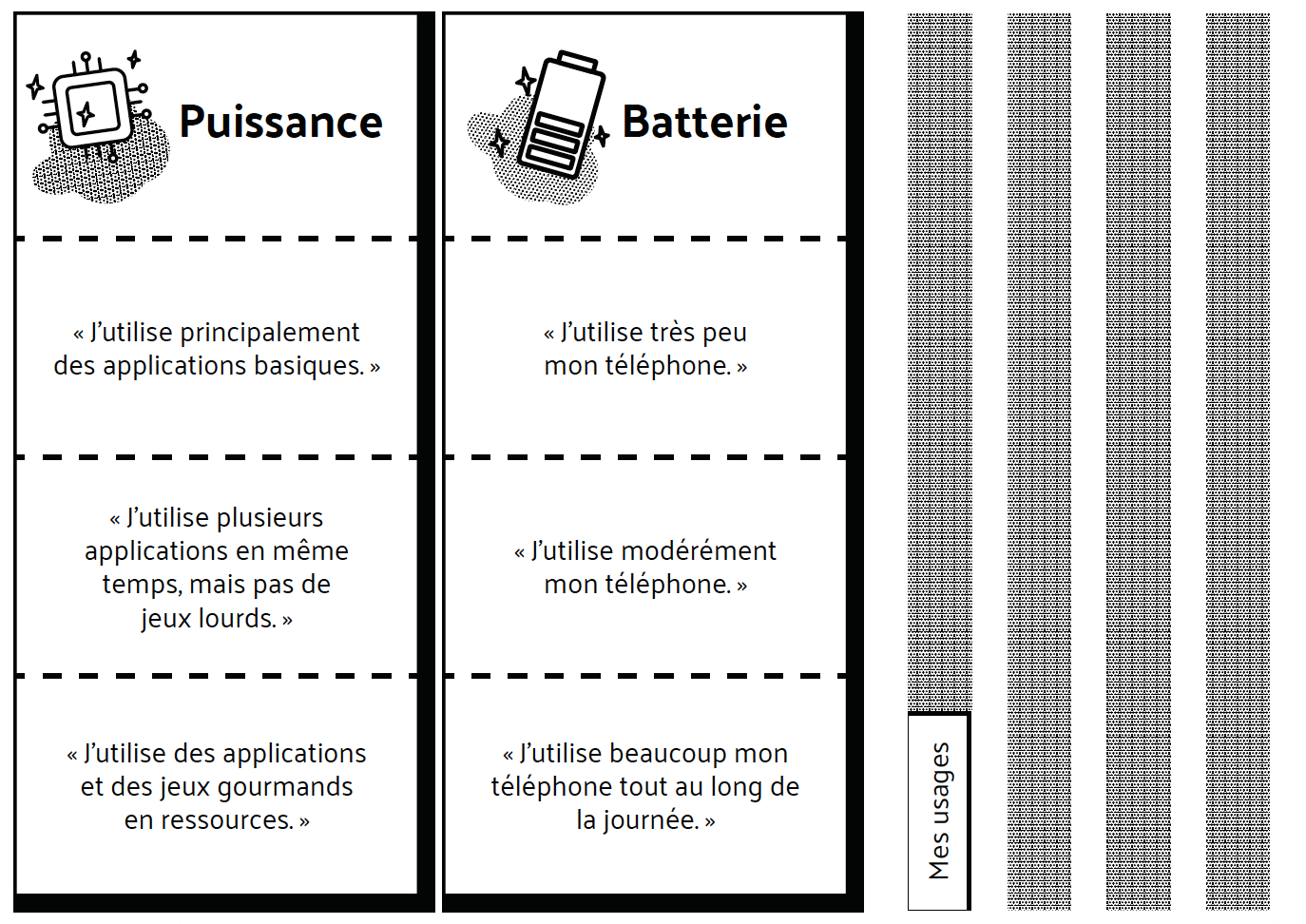 Pour imprimer et fabriquer
Imprimer en recto verso bord court le “Carnet de santé de mon smartphone”
Plier l’arête verticale du milieu
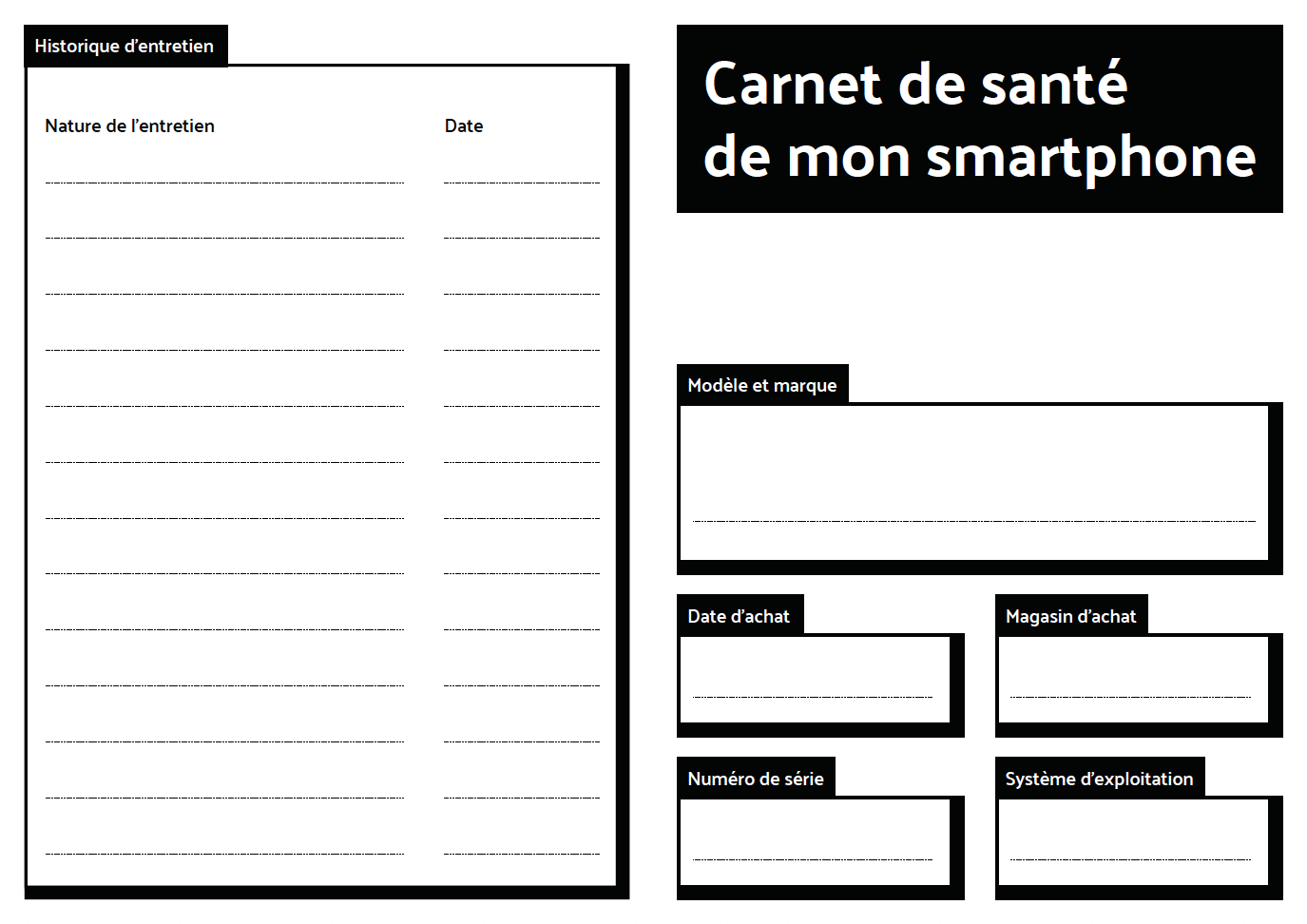 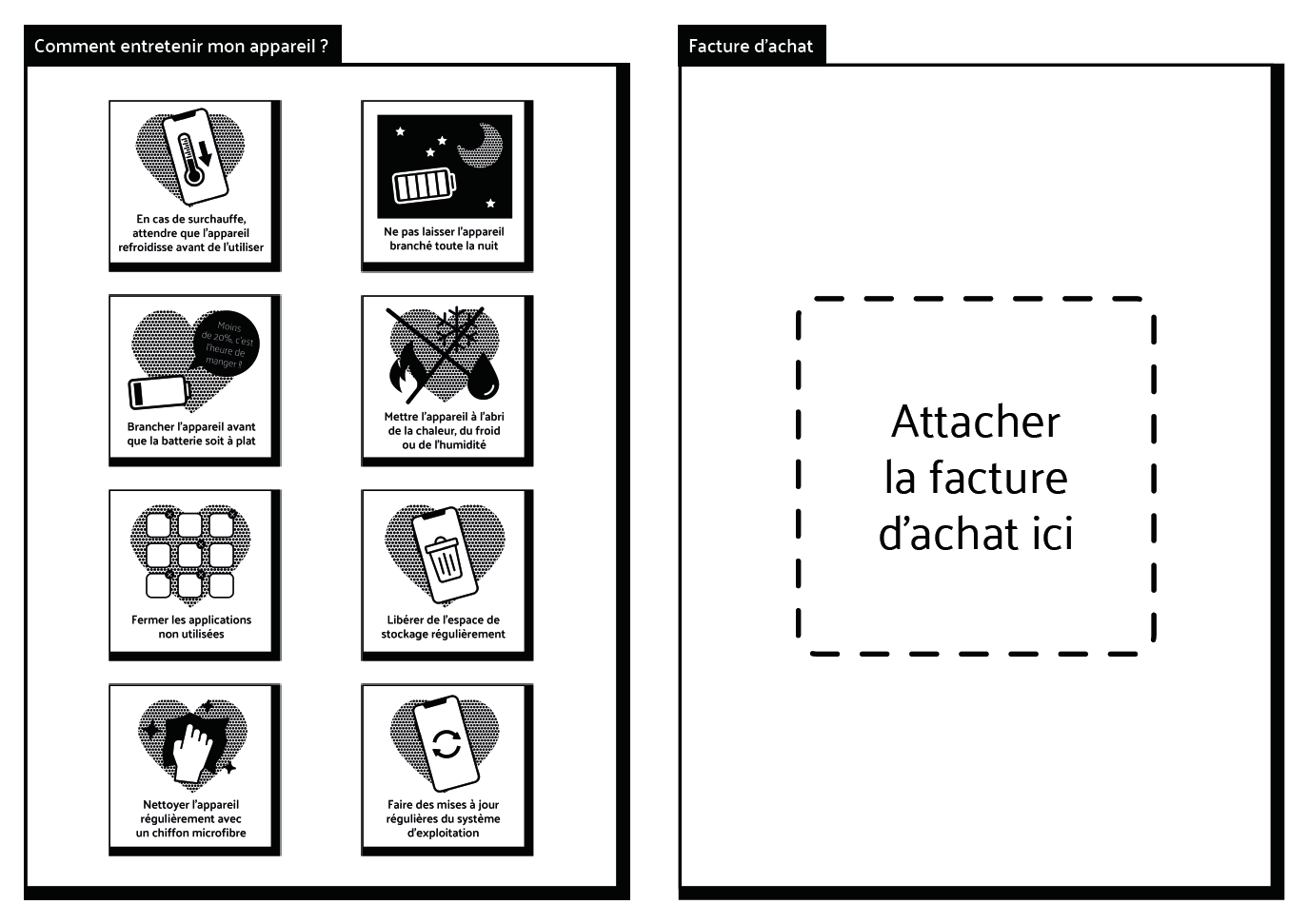 L’utilisation des outils numériques
Se représenter la matérialité du numérique et identifier les différentes machines du numérique

Allonger la durée de vie de ses appareils numériques

Avoir des usages numériques plus responsables
Déplier Internet
Objectif : Se représenter la matérialité du numérique et identifier les différentes machines du numérique
Accompagnement individuel
Pour animer
Pour imprimer et fabriquer (suite)
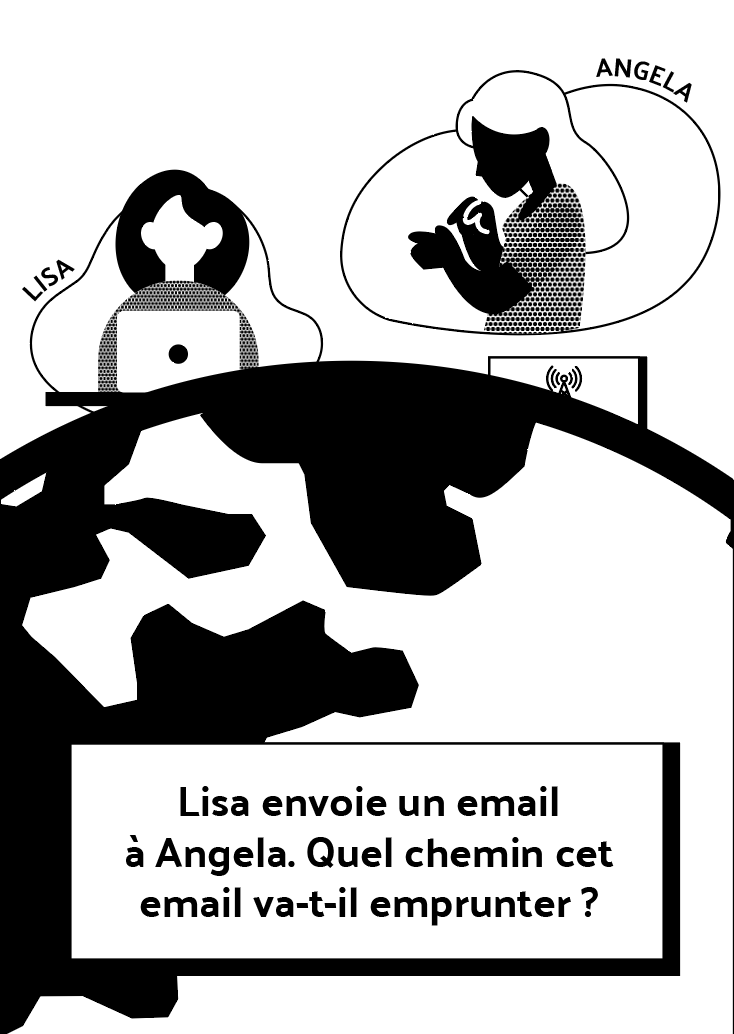 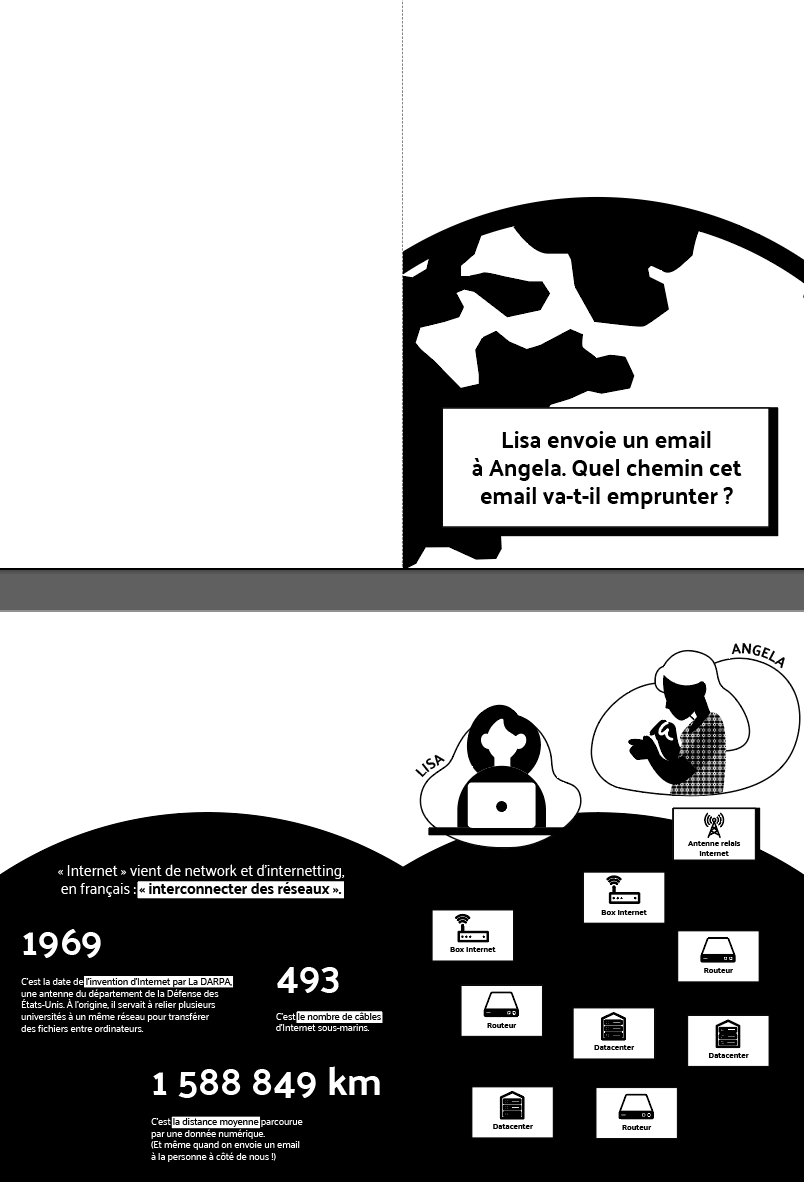 Imprimer en recto verso sur bord court la fiche 
Découper la partie supérieure droite
Plier la fiche au centre
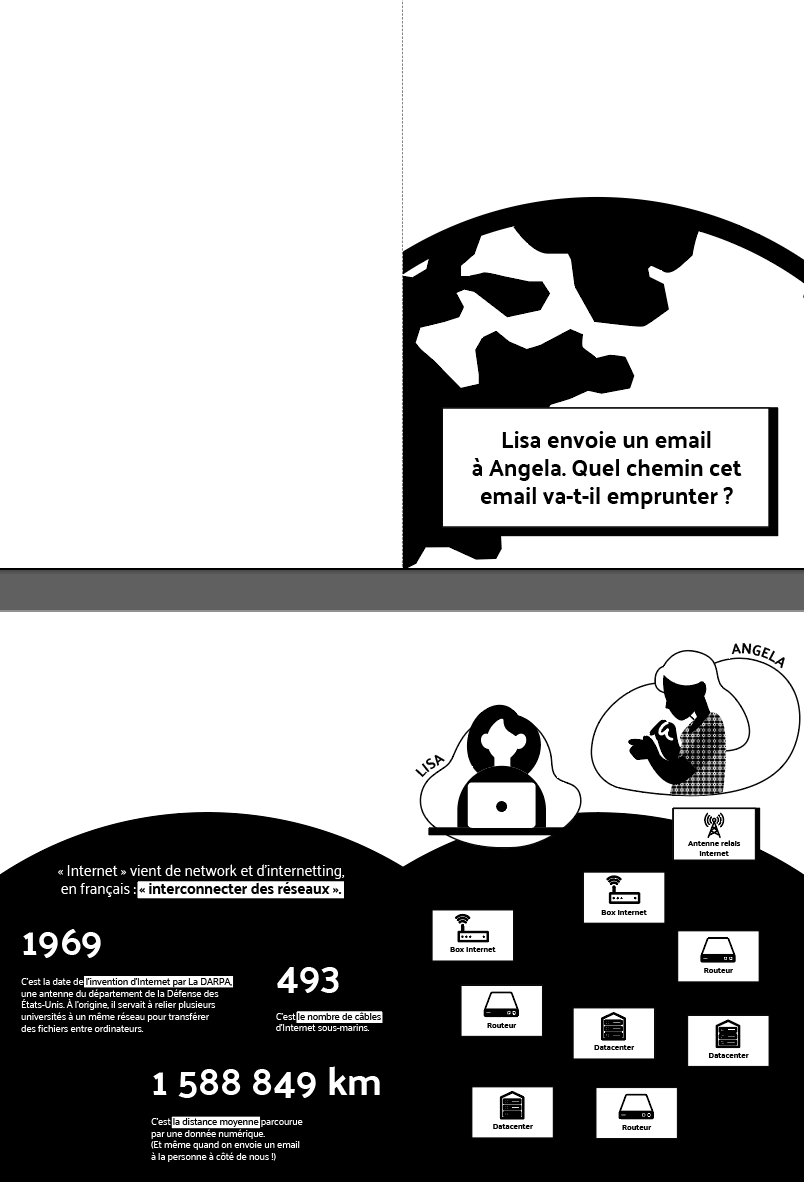 Les dessous d’internet
Objectif : Se représenter la matérialité du numérique et identifier les différentes machines du numérique
Accompagnement collectif
Pour animer
Pour animer (suite)
Pour imprimer et fabriquer
Imprimer 
en recto verso les fiches questions/réponses
Imprimer 
en recto seulles fiches placement
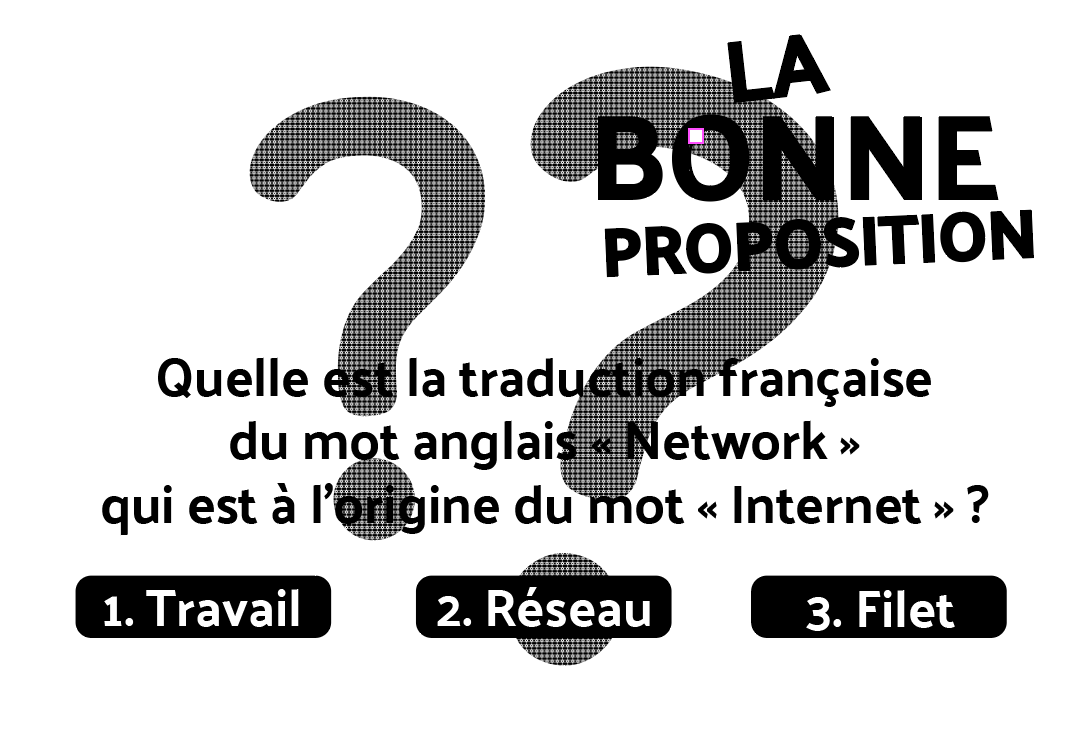 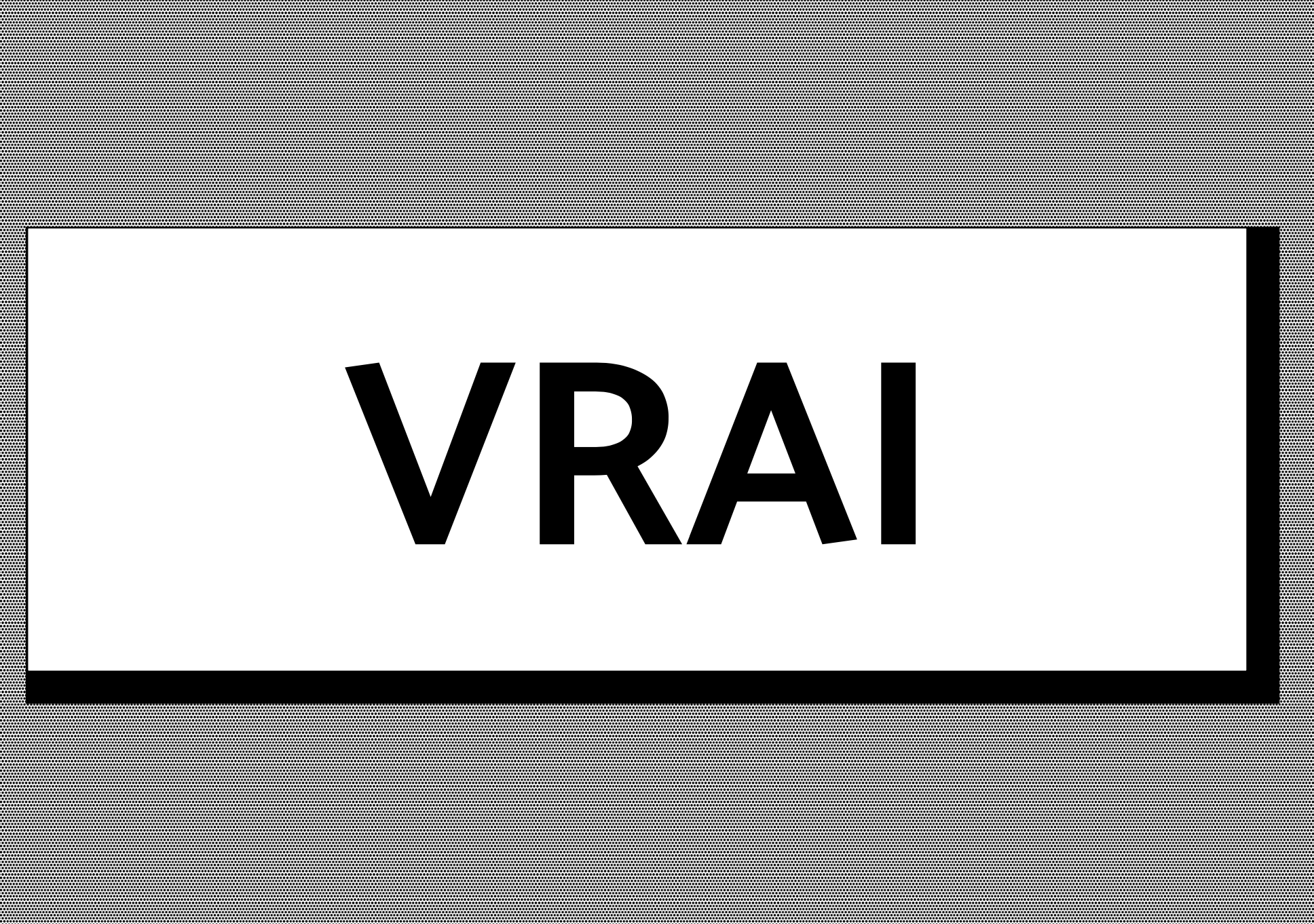 Pour imprimer et fabriquer (suite)
Imprimer en recto seul les trois fiches machines et données
Découper les cartes
Imprimer en recto verso les quatre fiches “poids des données numériques”

Découper les cartes
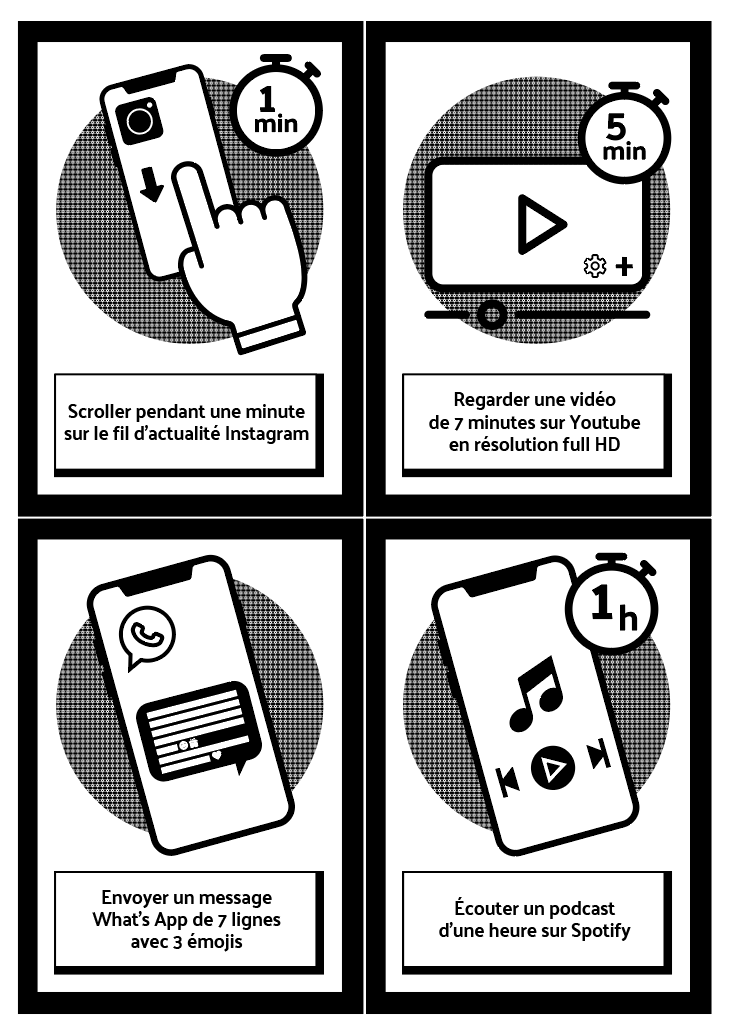 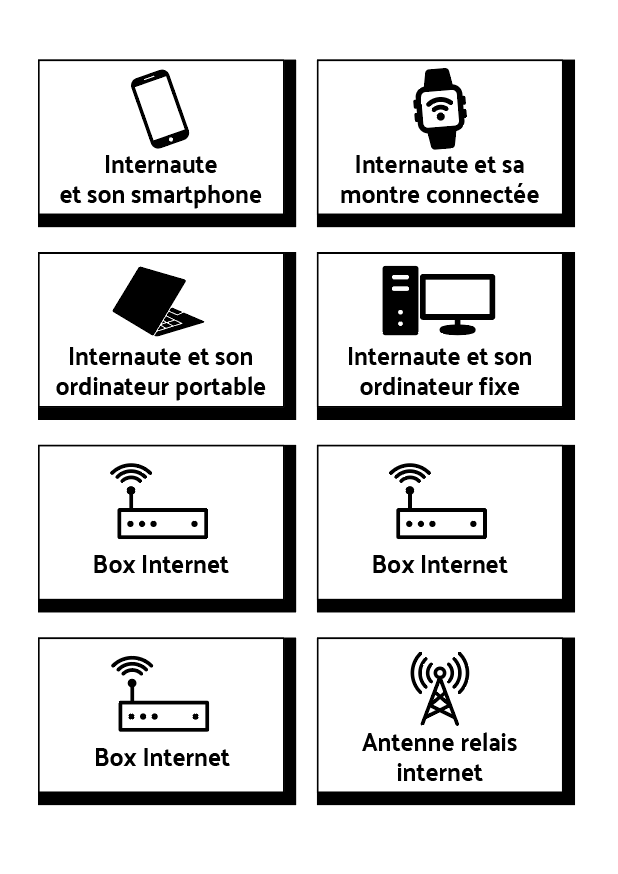 Je m’engage 
Objectif : Allonger la durée de vie de ses appareils numériques / Avoir des usages numériques plus responsables
Accompagnement individuel
Pour animer
Pour imprimer et fabriquer (suite)
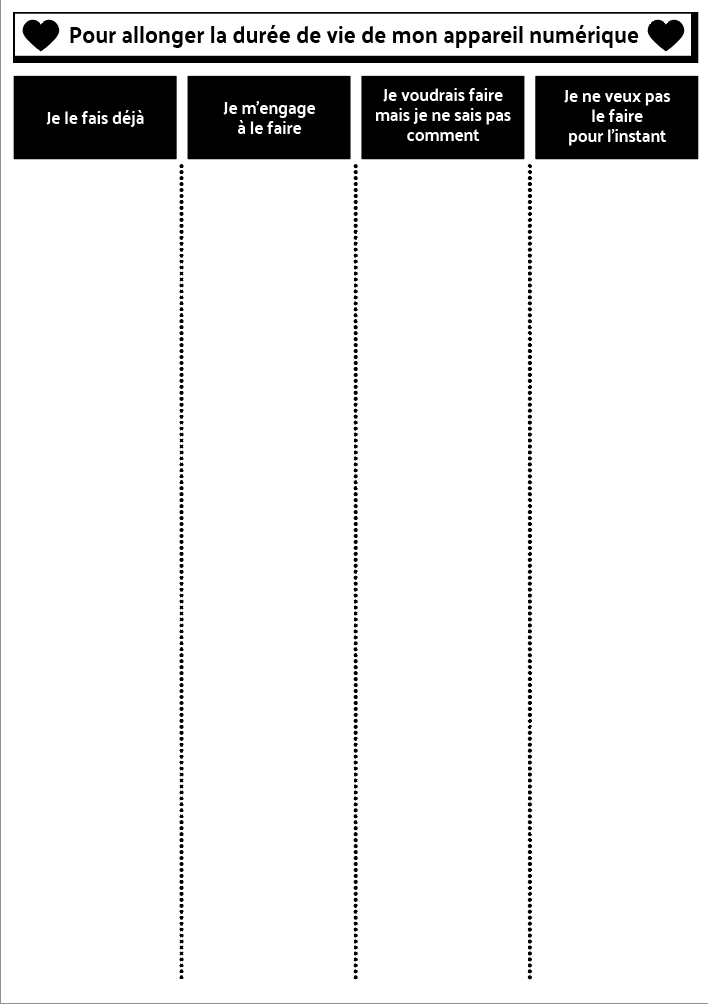 Imprimer en recto seul les fiches “Allonger la durée de vie” et “Avoir des usages responsables”
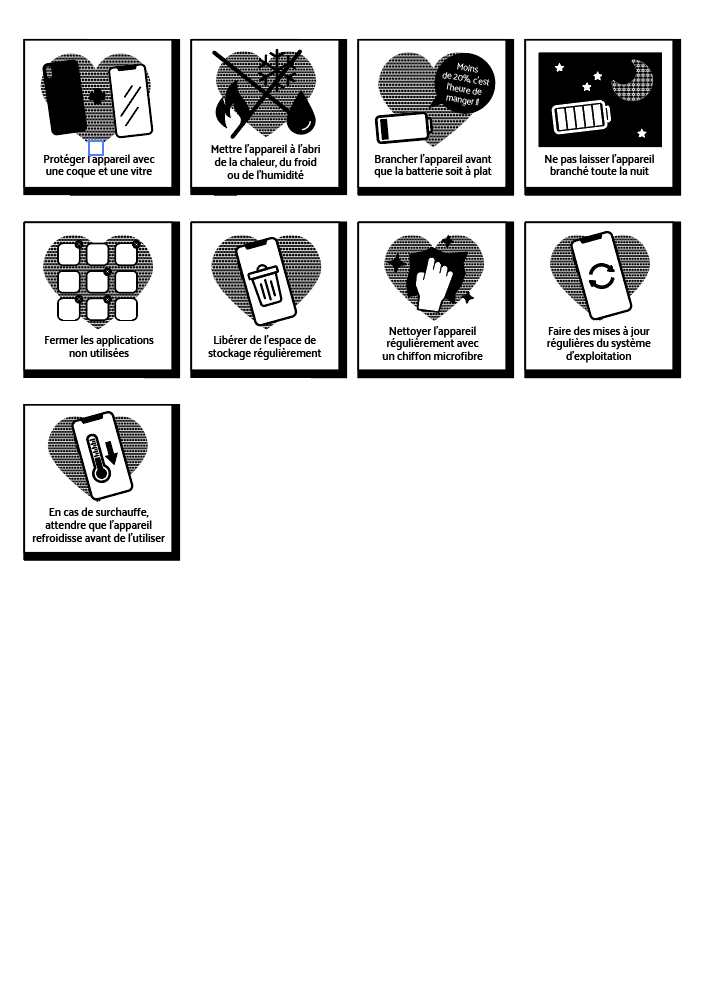 Découper les cartes
On s’engage 
Objectif : Allonger la durée de vie de ses appareils numériques / Avoir des usages numériques plus responsables
Accompagnement collectif
Pour animer
Pour imprimer et fabriquer (suite)
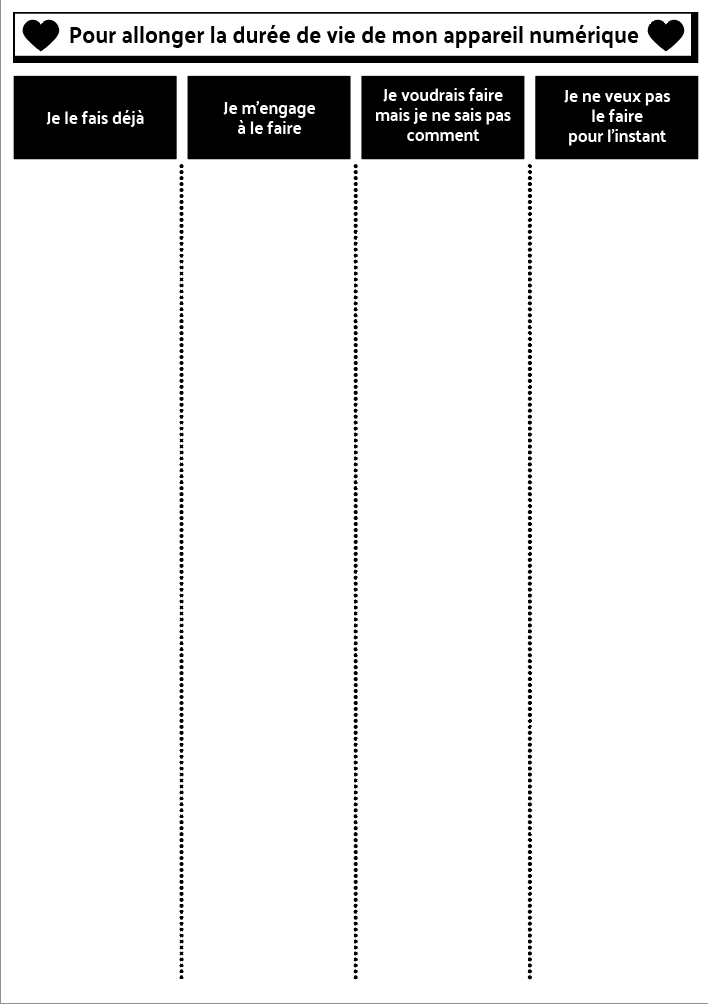 Imprimer en recto seul les fiches “Allonger la durée de vie” et “Avoir des usages responsables”

Un exemplaire par participants
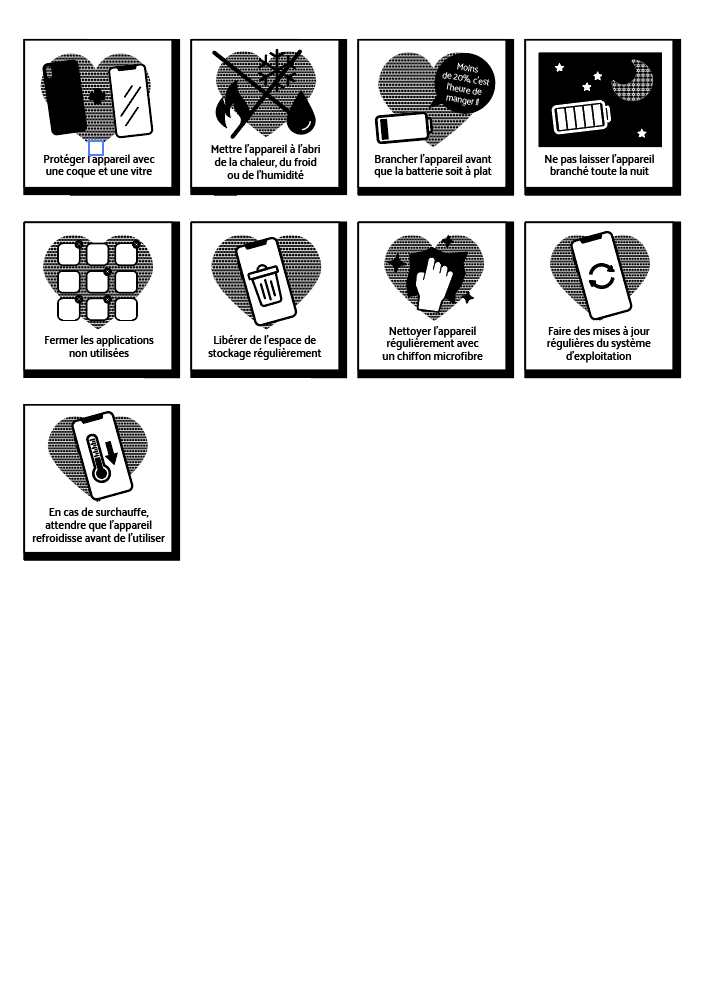 Découper les cartes
La fin de vie 
des outils numériques
Identifier les moyens et acteurs pour réparer et faire recycler ses outils numériques
Les acteurs autour de moi
Objectif : Identifier les moyens et acteurs pour acheter, réparer et faire recycler ses outils numériques
Accompagnement individuel
Pour animer
Pour imprimer et fabriquer
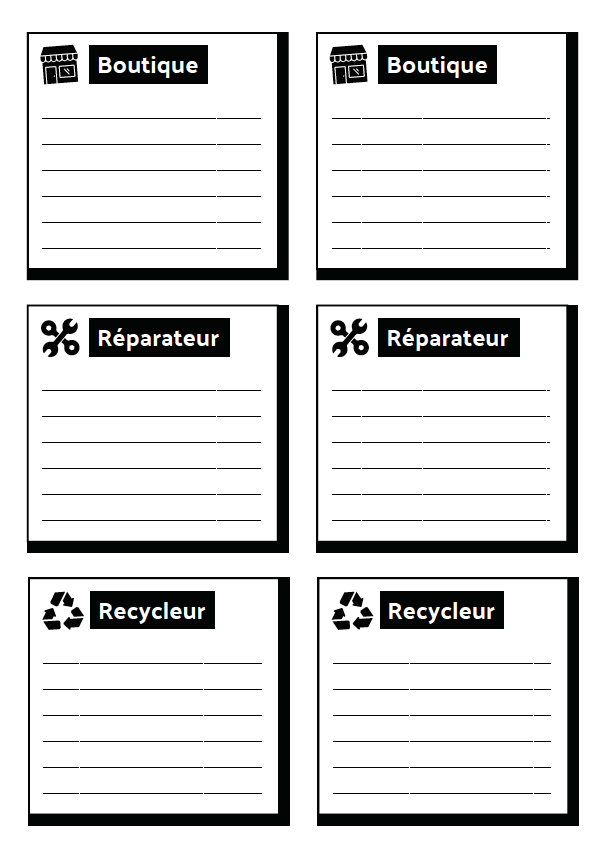 Imprimer en recto seul les fiches “Cartes acteurs - long”

Découper les cartes acteurs
Les acteurs autour de moi
Objectif : Identifier les moyens et acteurs pour acheter, réparer et faire recycler ses outils numériques
Accompagnement collectif
Pour animer
Pour imprimer et fabriquer
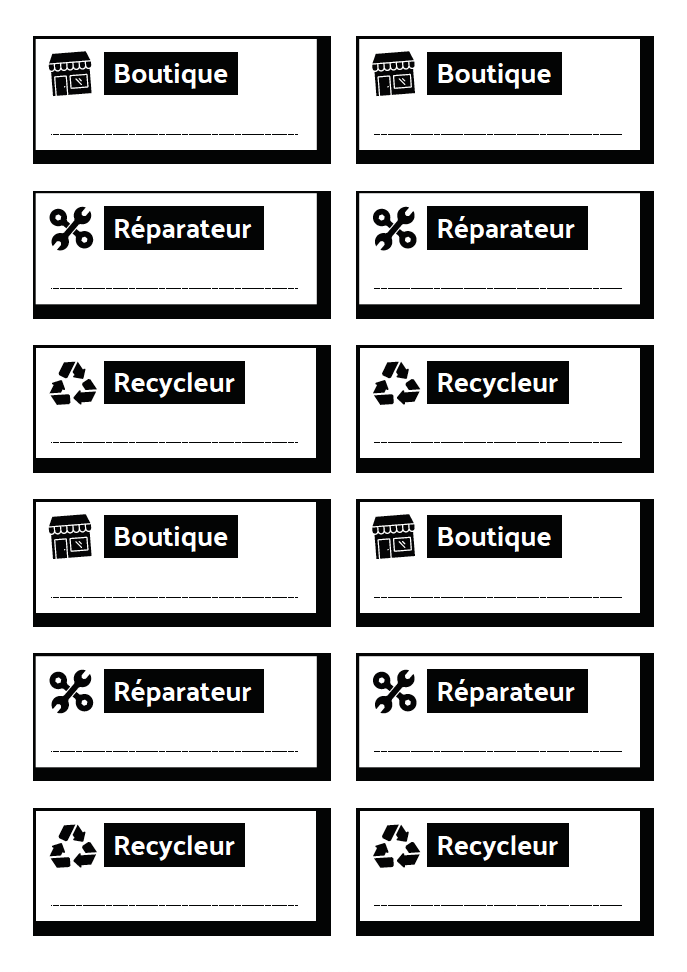 Imprimer en recto seul les deux fiches “Carte étapes”
Imprimer en recto seul la fiche “Situations” et découper les cartes situations
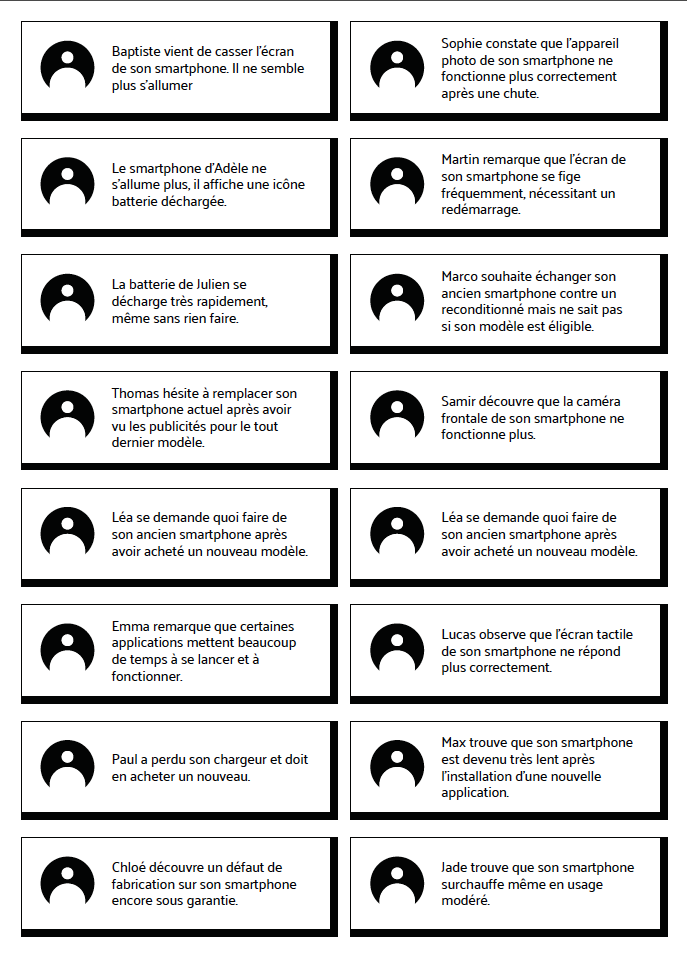 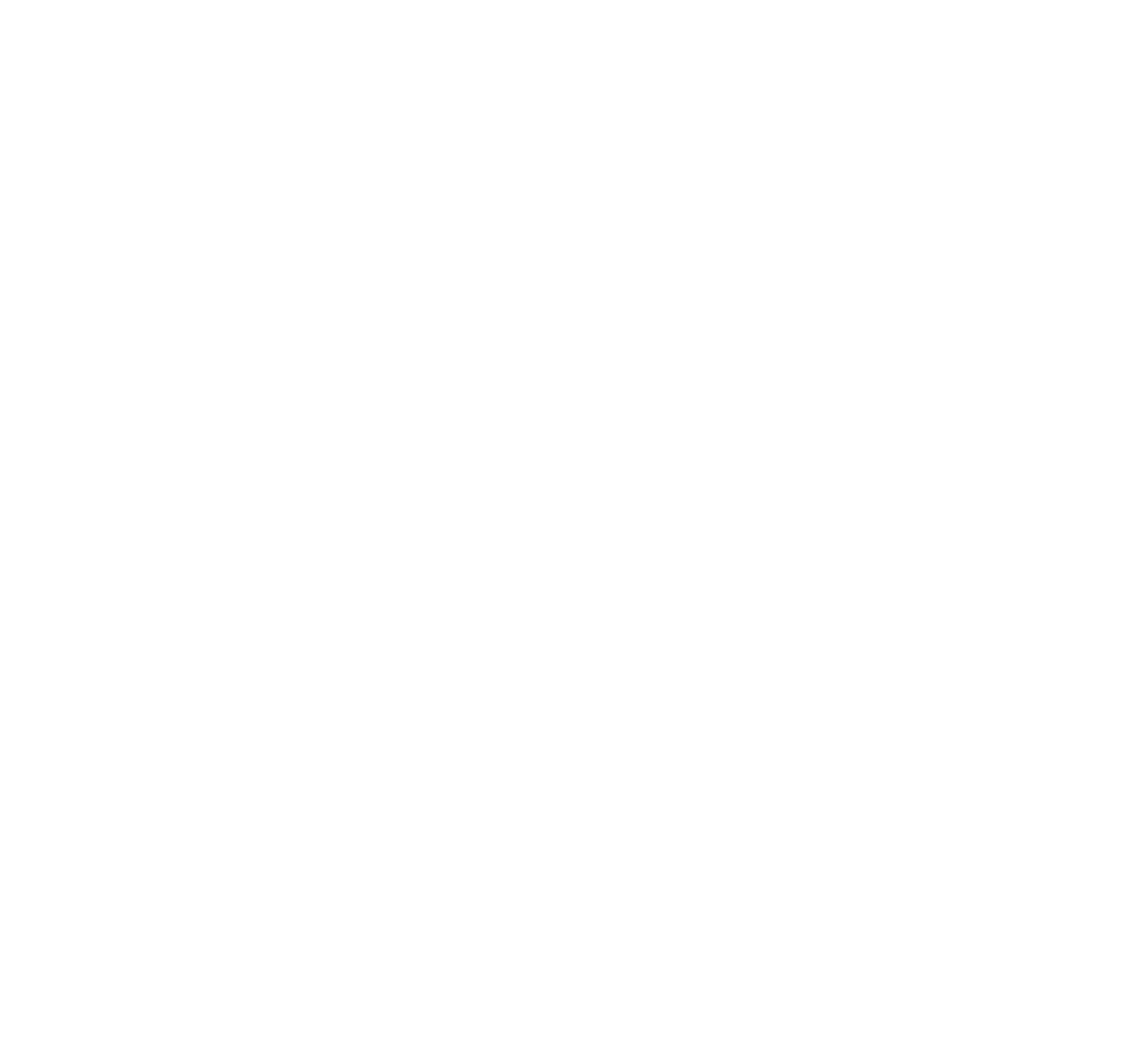